TipsyTracker
Group 17 | ECE 445
Akash Patel | Sumedh Vemuganti | Eshrit Tiwary
Overview
Electrical and Computer Engineering
Problem
Irresponsible drinking leads to over 140,000 deaths each year

Need to promote responsible drinking habits to reduce harm caused by this issue

Encouraging individuals to take control of their own actions is key to addressing this problem 

We have developed an innovative system that would encourage safe drinking
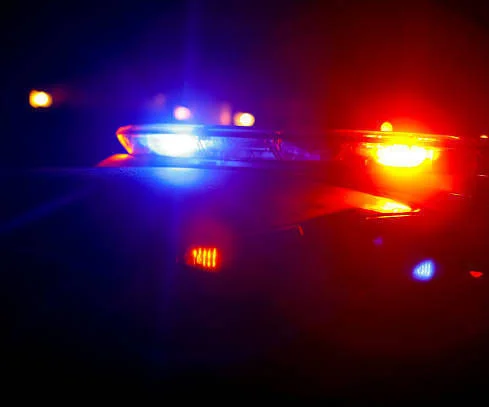 Electrical and Computer Engineering
‹#›
[Speaker Notes: Eshrit]
Solution
TipsyTracker: A system that encourages responsible drinking by keeping individuals informed about their blood alcohol (BAC) levels during events
Electrical and Computer Engineering
‹#›
[Speaker Notes: Akash]
Visual Representation
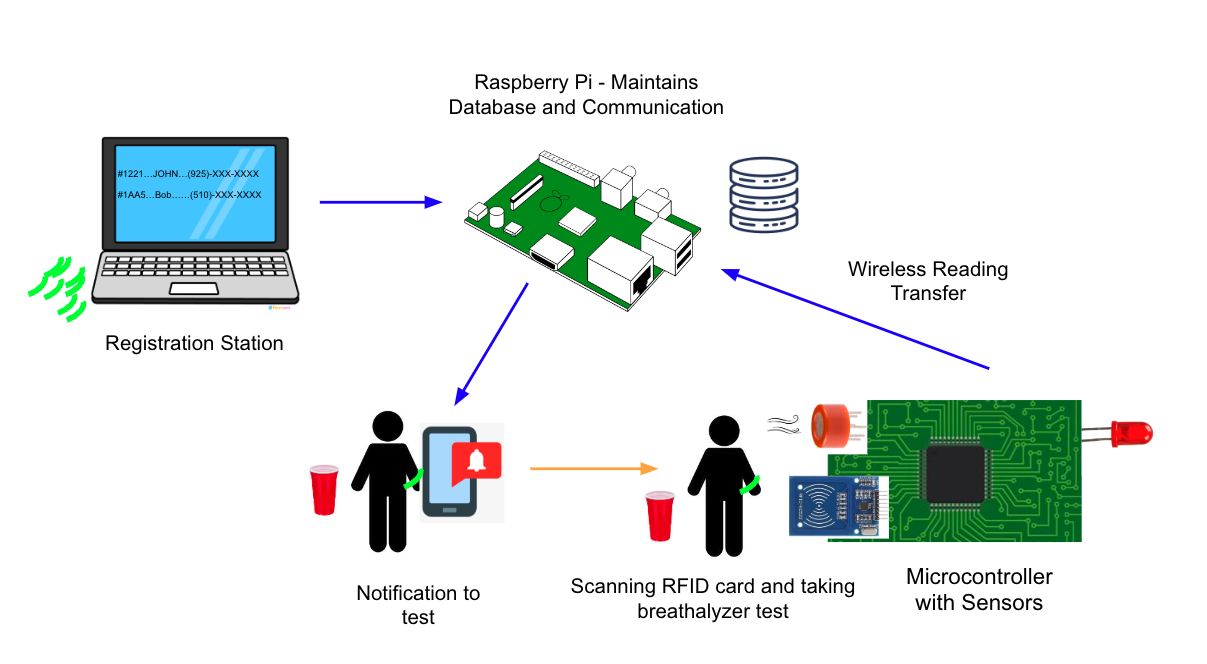 Electrical and Computer Engineering
‹#›
[Speaker Notes: Akash]
High Level Requirements
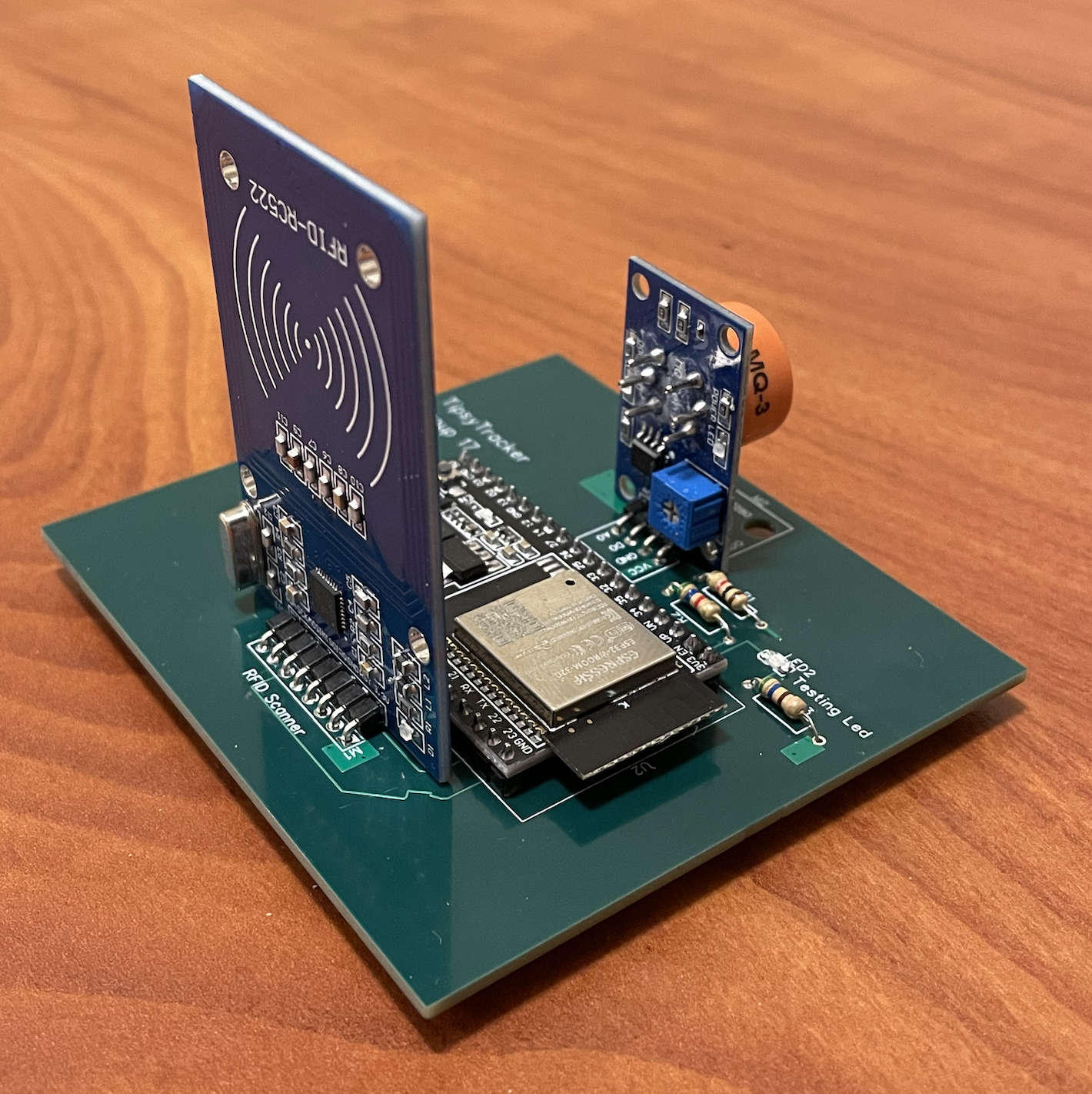 Accurate Alcohol Monitoring: system must provide precise and reliable alcohol monitoring, ensuring that Blood Alcohol Content (BAC) readings are accurate
Instant Results: system must enable quick and convenient testing, delivering instant results that are available on the web-portal in less than 10 seconds
User capacity: system must be able to accommodate and store BAC test results for at least 500 partygoers
TipsyTracker PCB
Electrical and Computer Engineering
‹#›
[Speaker Notes: Sumedh]
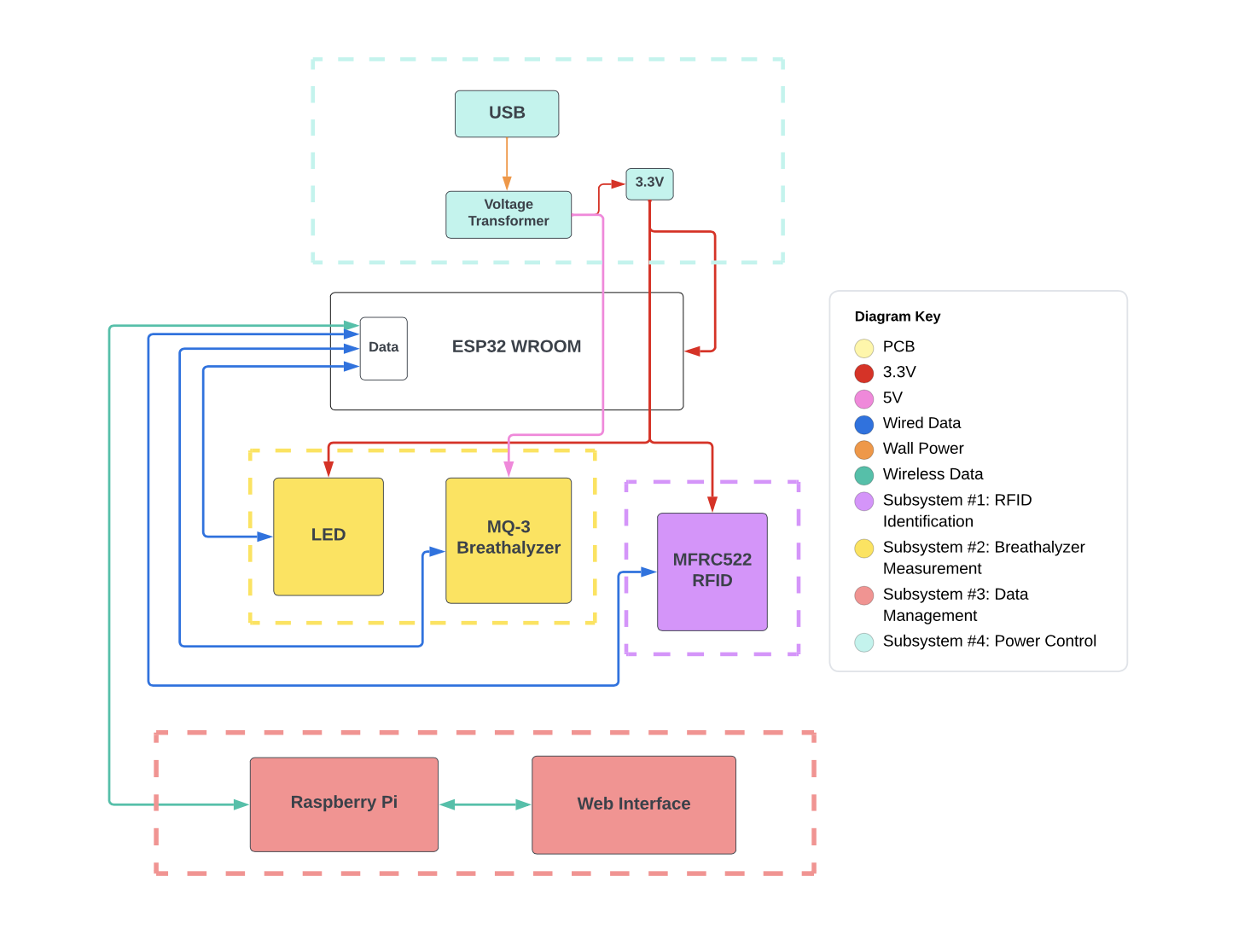 Block Diagram
Electrical and Computer Engineering
‹#›
[Speaker Notes: Akash]
Subsystems
Electrical and Computer Engineering
RFID Subsystem
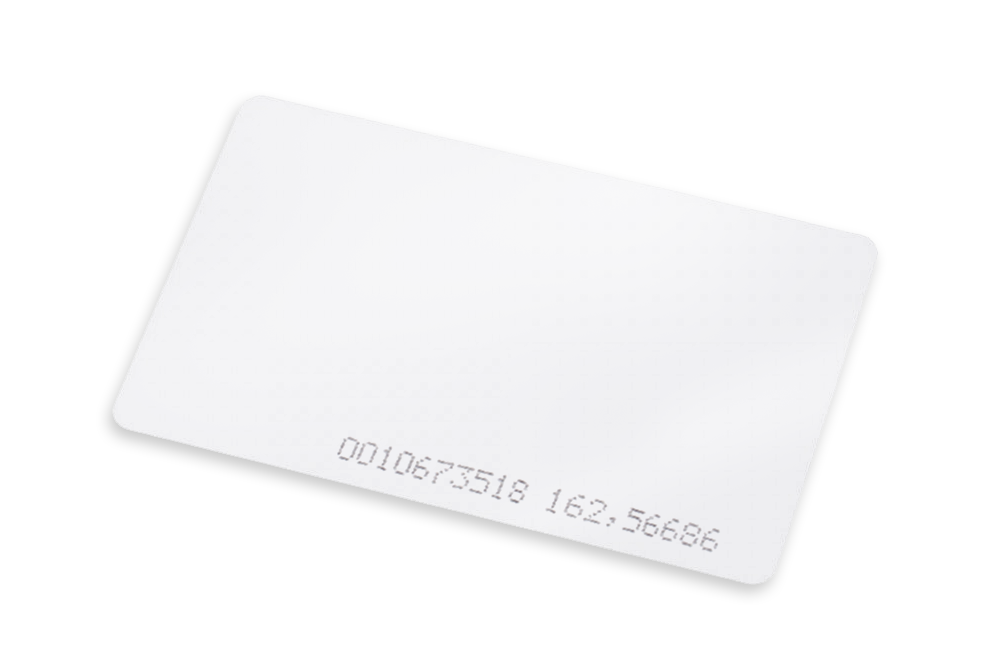 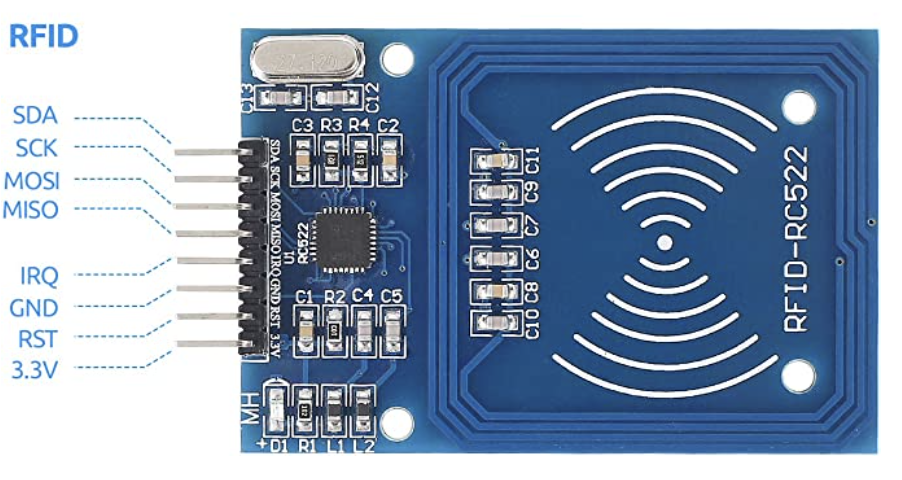 RFID Sensor (MFRC522)
RFID Card
Electrical and Computer Engineering
‹#›
[Speaker Notes: Eshrit]
RFID Subsystem (cont.)
The RFID sensor was able to detect tags at a distance at least up to 3 cm
The RFID sensor was able to uniquely identify users and appropriately update their BAC levels on the web portal as their respective notifications were sent 
The RFID was reliably polled by the microcontroller/sensor
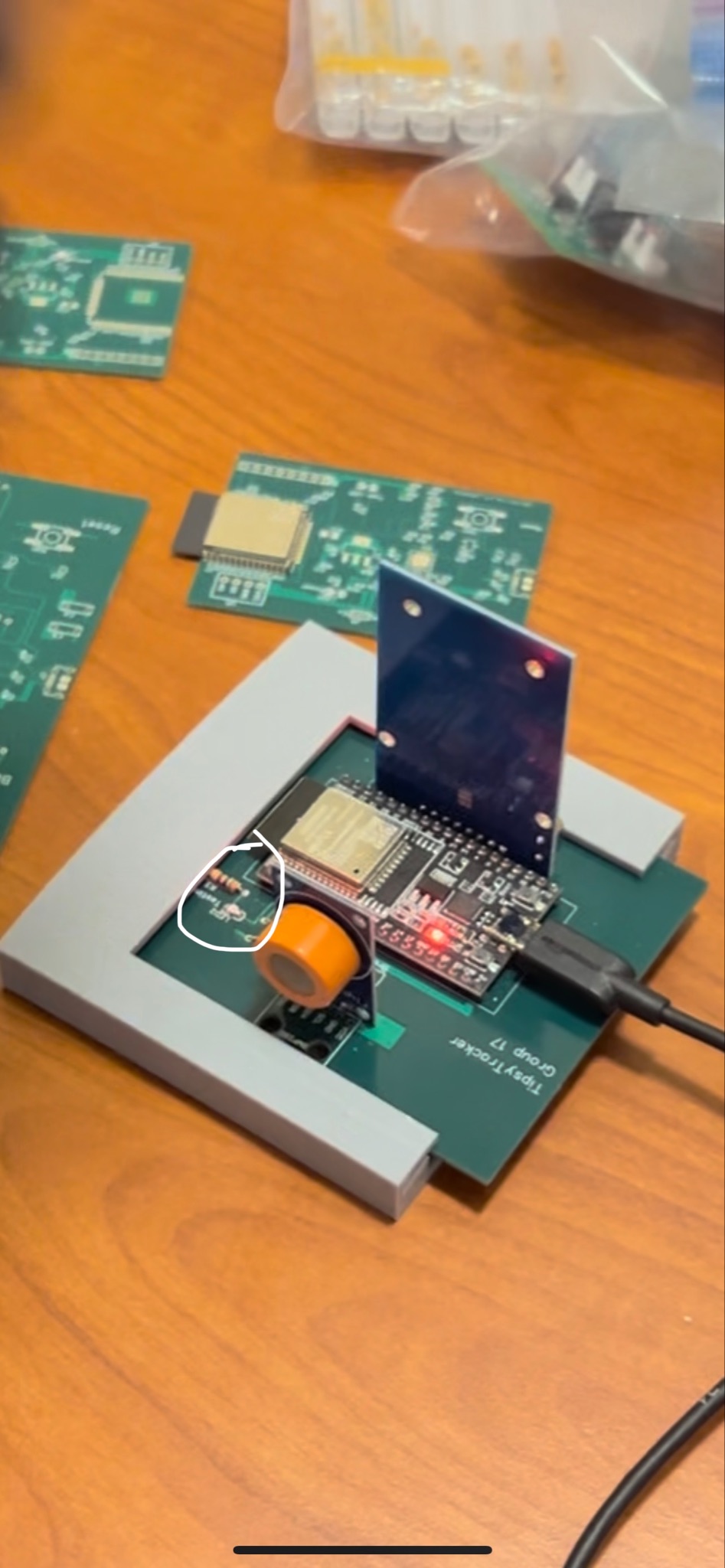 Unlit LED to show cooldown period
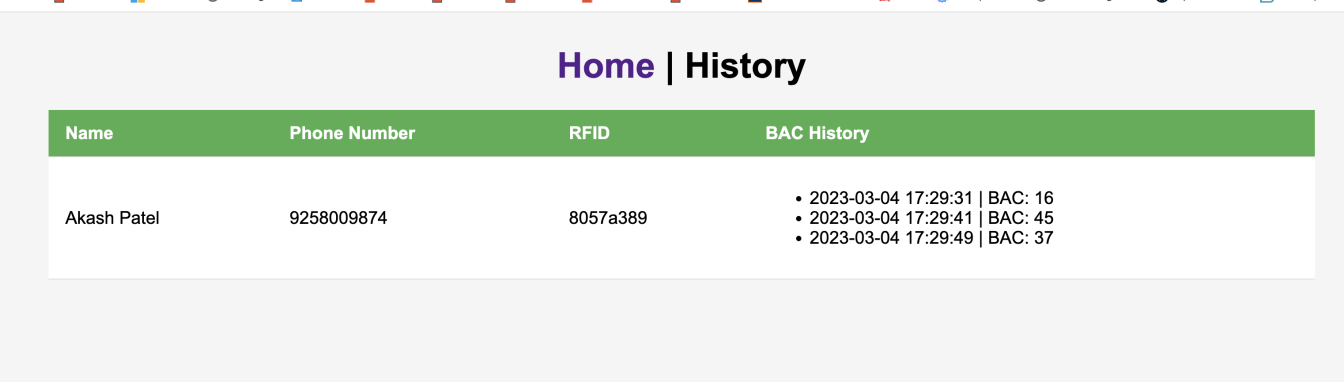 Akash’s updated BAC values (partygoer with RFID of 8057a389 in this instance)
RFID Subsystem Challenges
RFID sensor fully stopped during mock demo

Initial Thoughts: Soldering issues, checked for any visible damage or loose/connections

Theory 1: Unstable power while microcontroller firmware flashing led to erratic power delivered to sensor

Theory 2: RFID sensor was poor quality/cheap and got damaged.

After replacement, RFID subsystem interacted properly with whole system
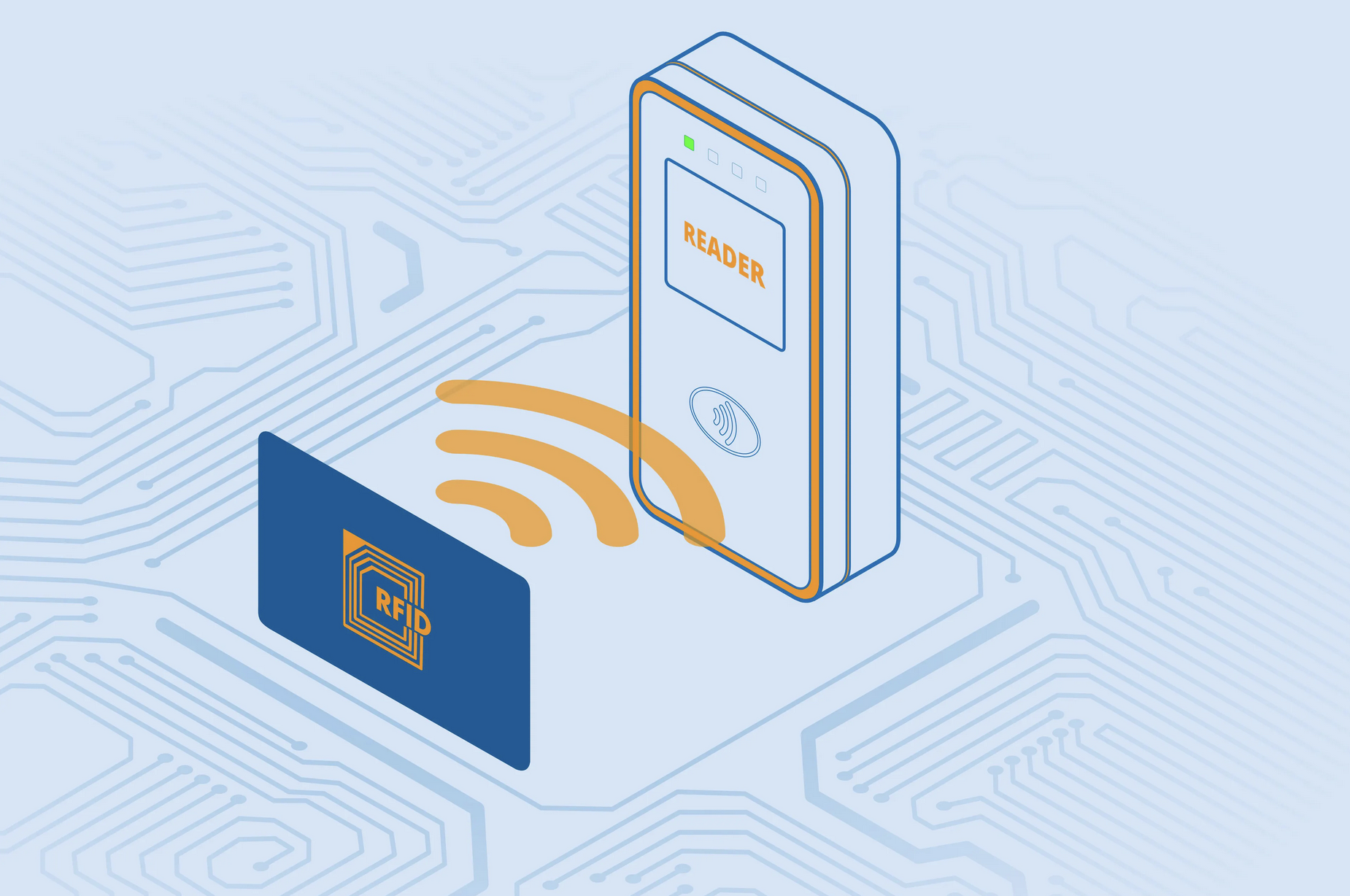 RFID Reader
Electrical and Computer Engineering
‹#›
[Speaker Notes: Sumedh]
Data Management Subsystem
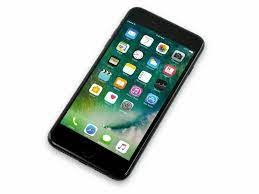 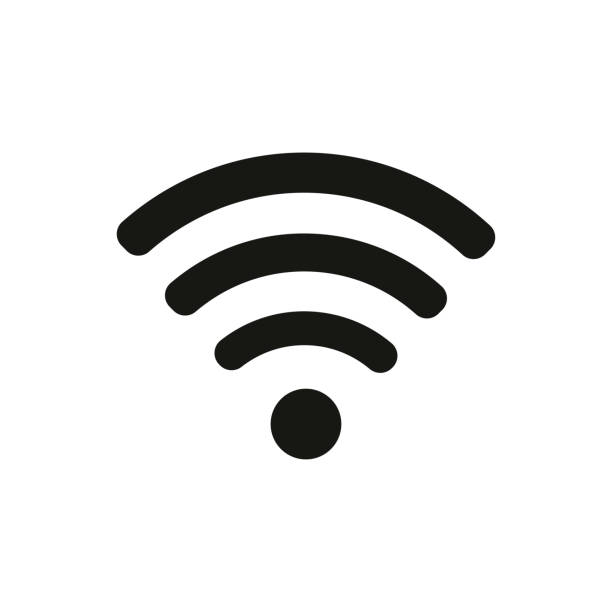 Partygoer/Host Phone
Twilio API
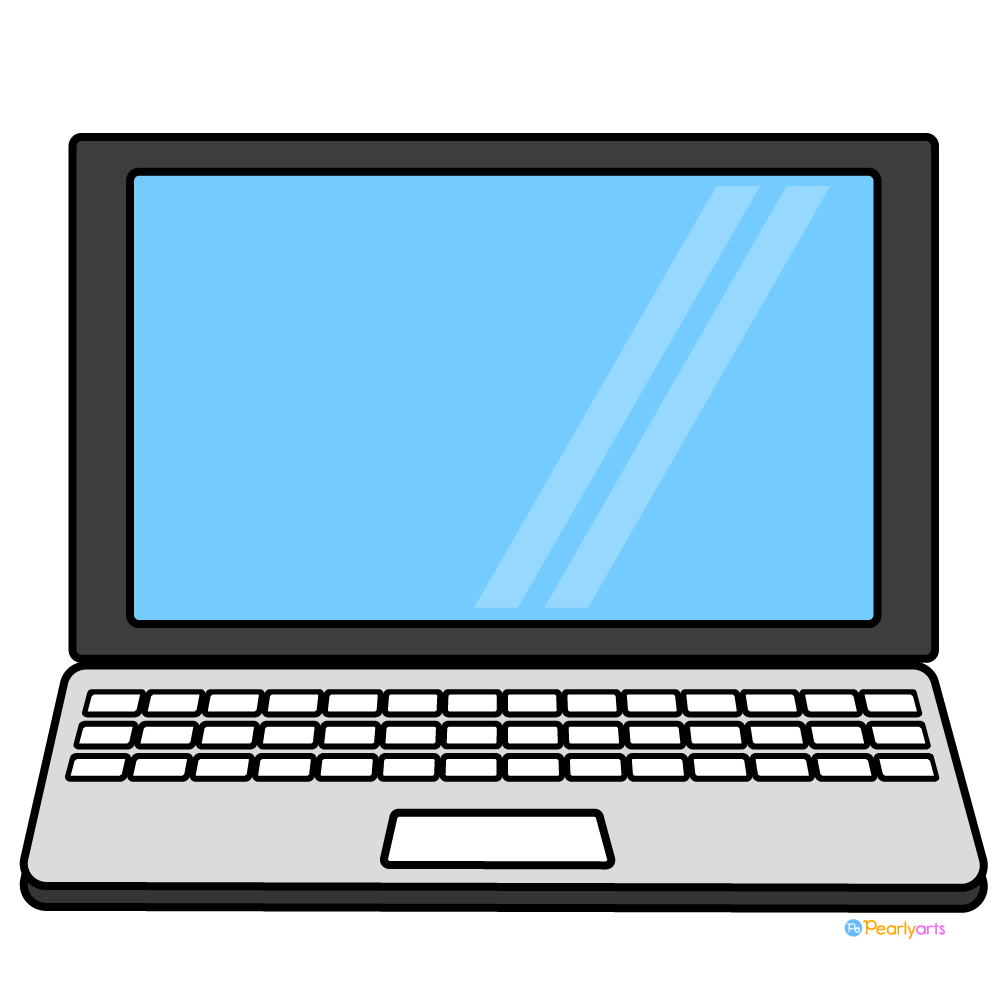 Hotspot
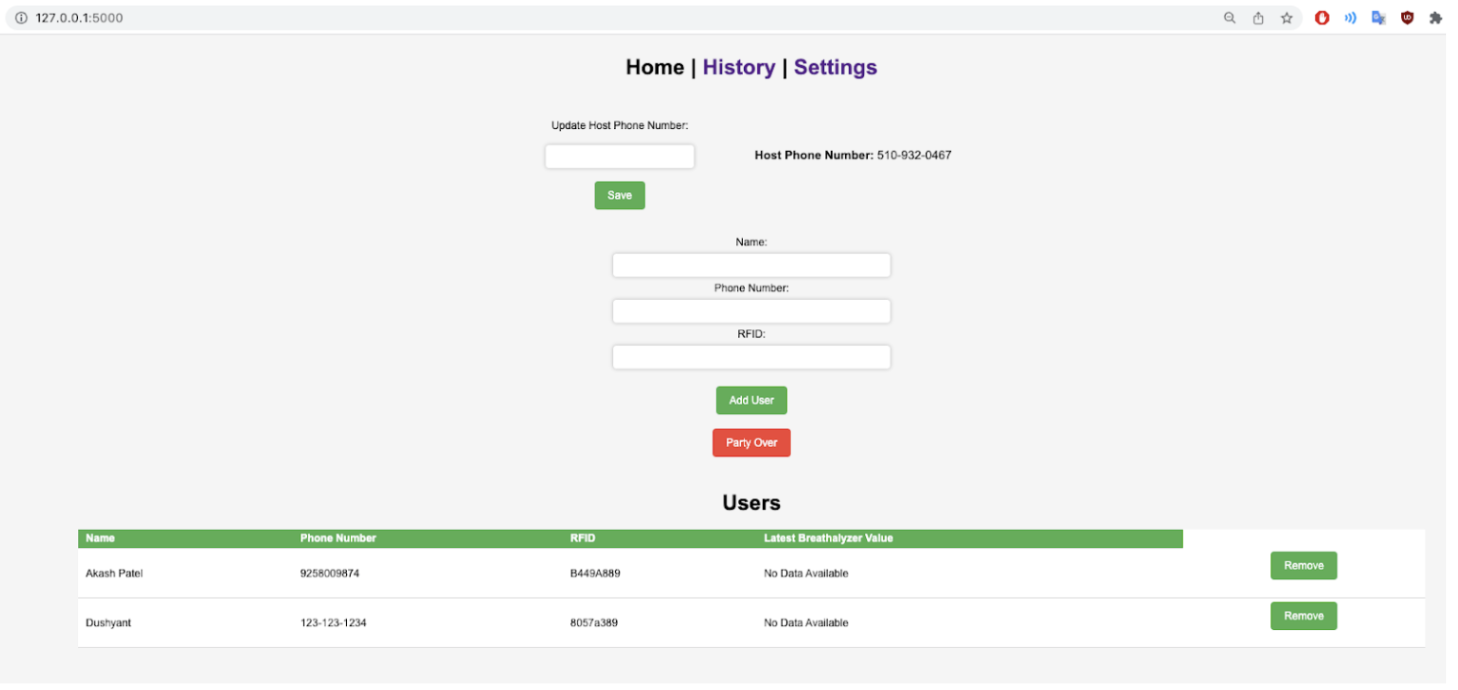 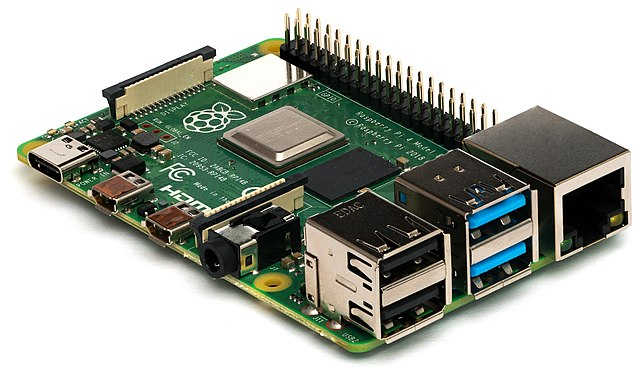 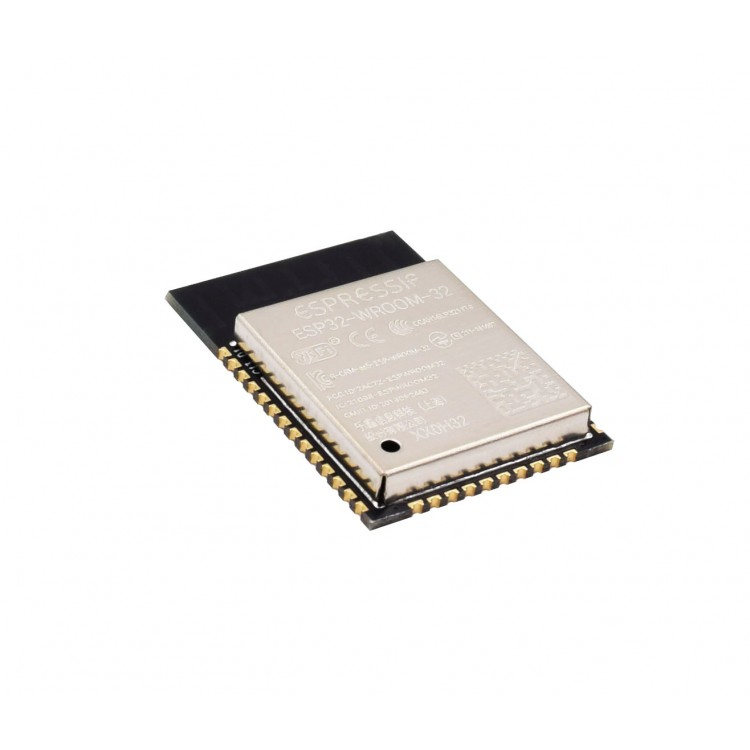 HTTP
HTTP
ESP32
Raspberry Pi
Host Computer
Electrical and Computer Engineering
‹#›
[Speaker Notes: Akash]
Data Management Subsystem (cont.)
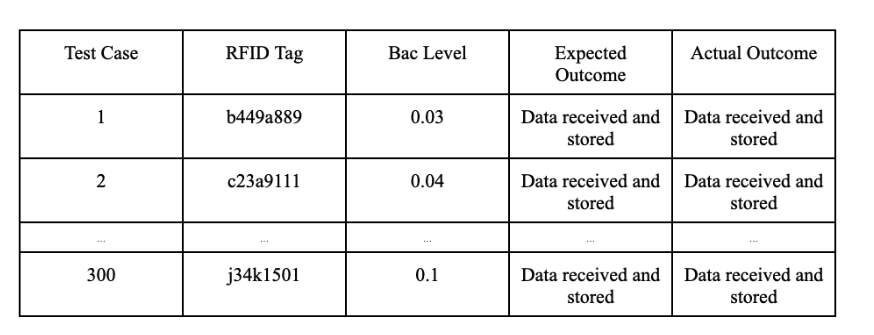 The Raspberry Pi received data from the ESP32 through HTTP
The Raspberry Pi sends notifications to partygoers and the host
​​The device accommodates and store BAC test results for at least 500 partygoers
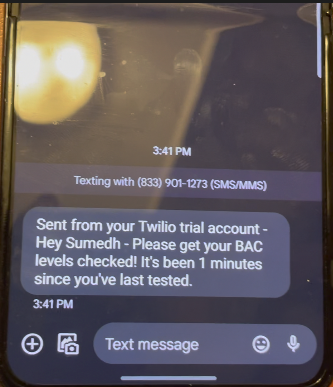 Original Test Table
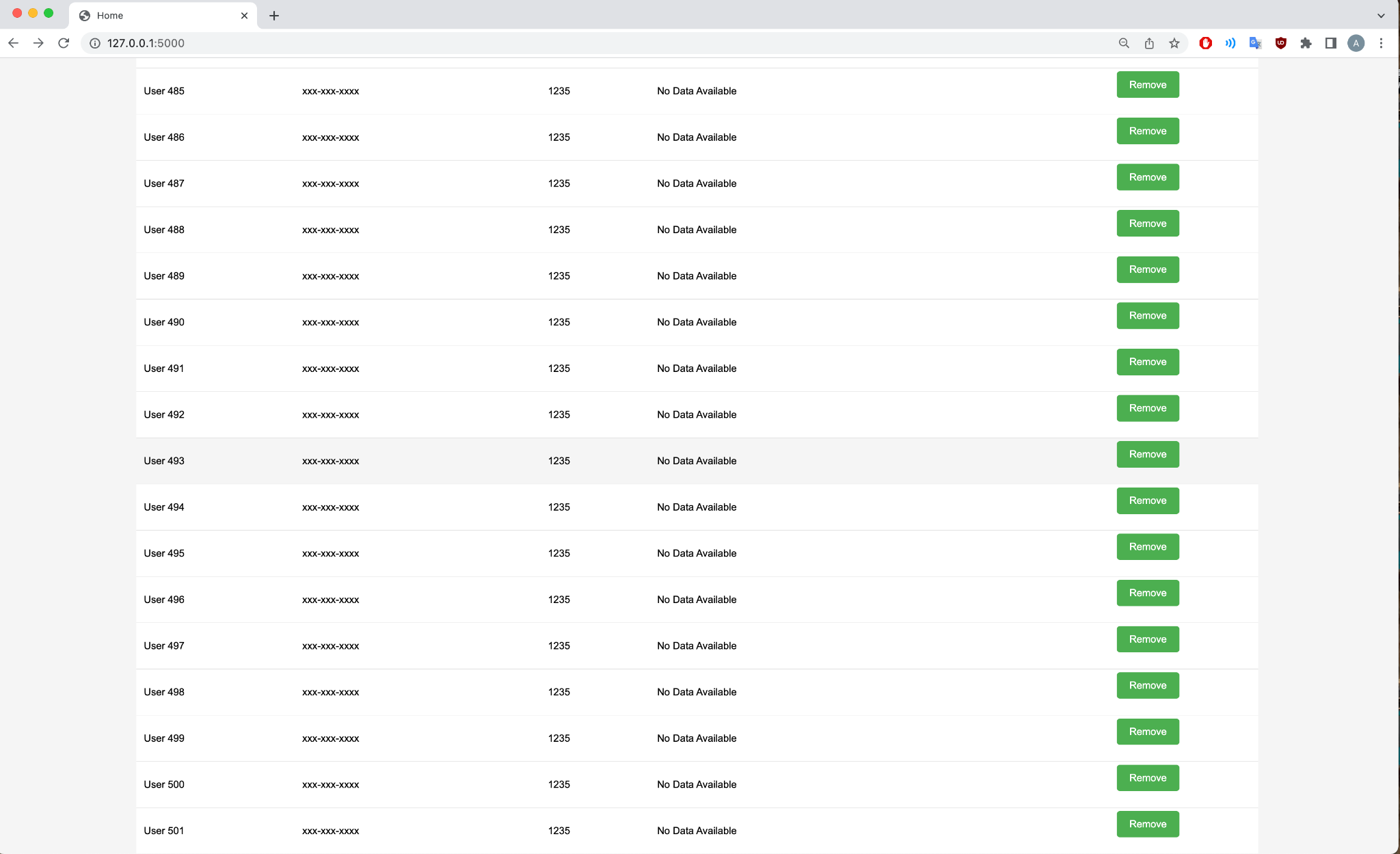 Text Message Notification
Bottom of web portal showing 500 users
Electrical and Computer Engineering
‹#›
[Speaker Notes: Akash]
Data Management Subsystem Challenge
ECEB has poor cellular reception, leading us to change up our demo
ESP32 created a LAN, connecting all devices
Played a video demonstrating the notifications
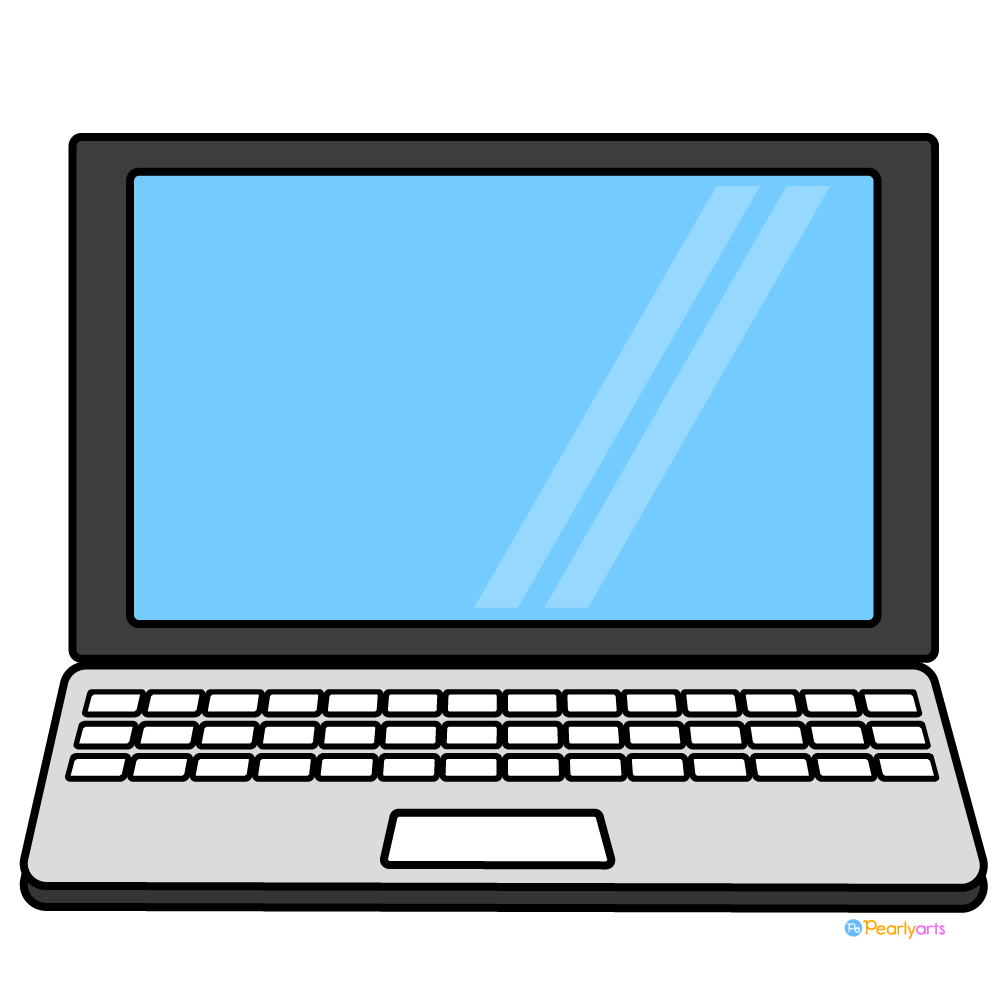 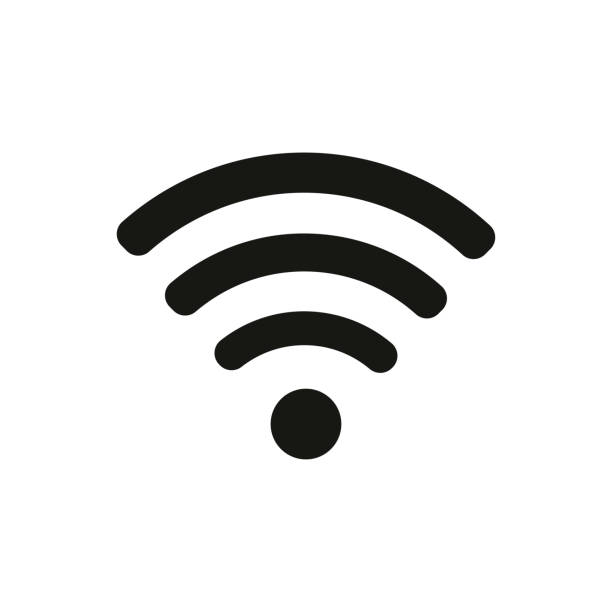 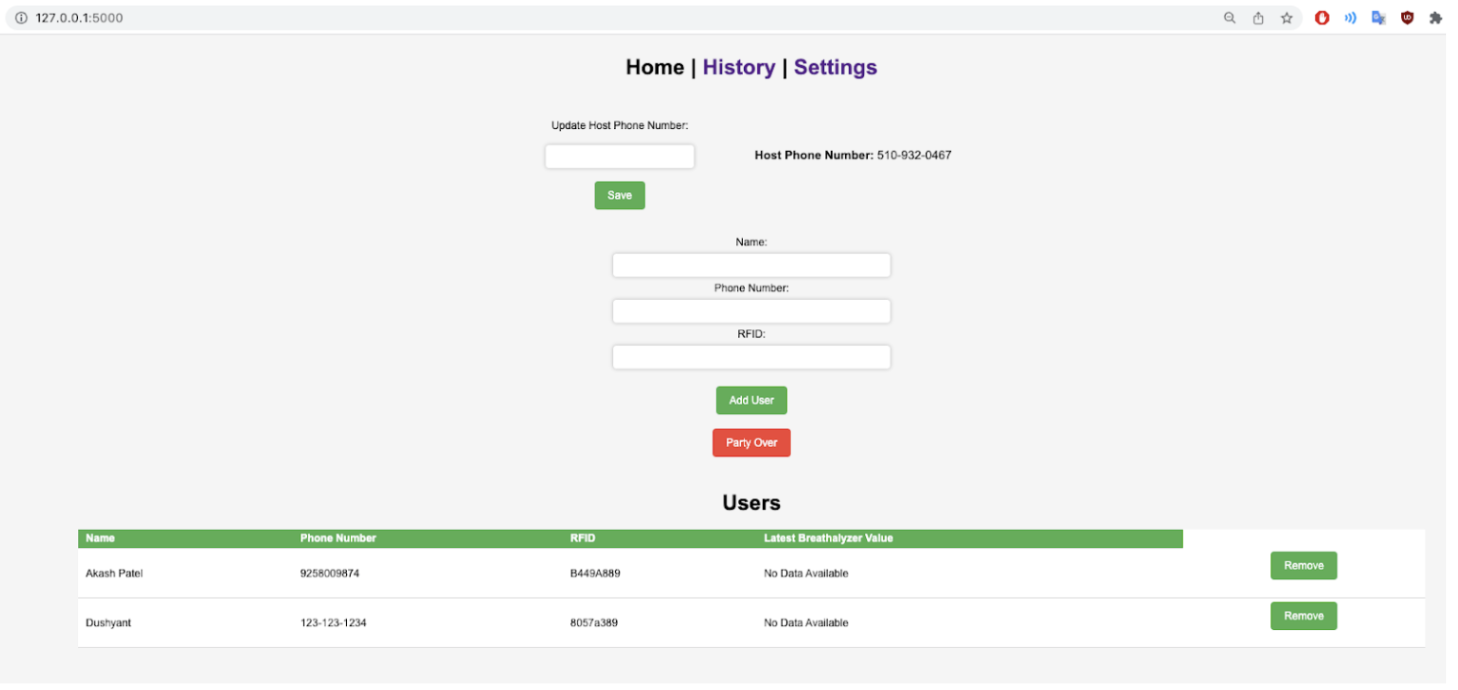 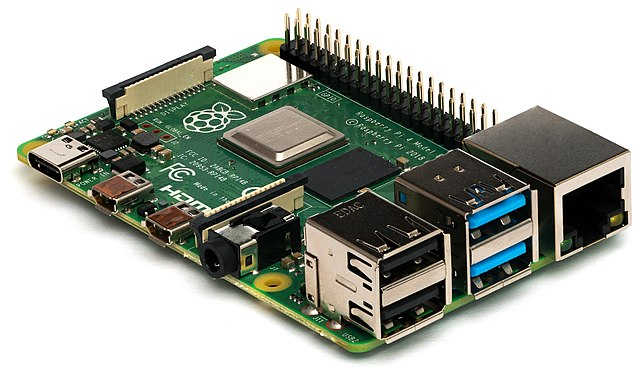 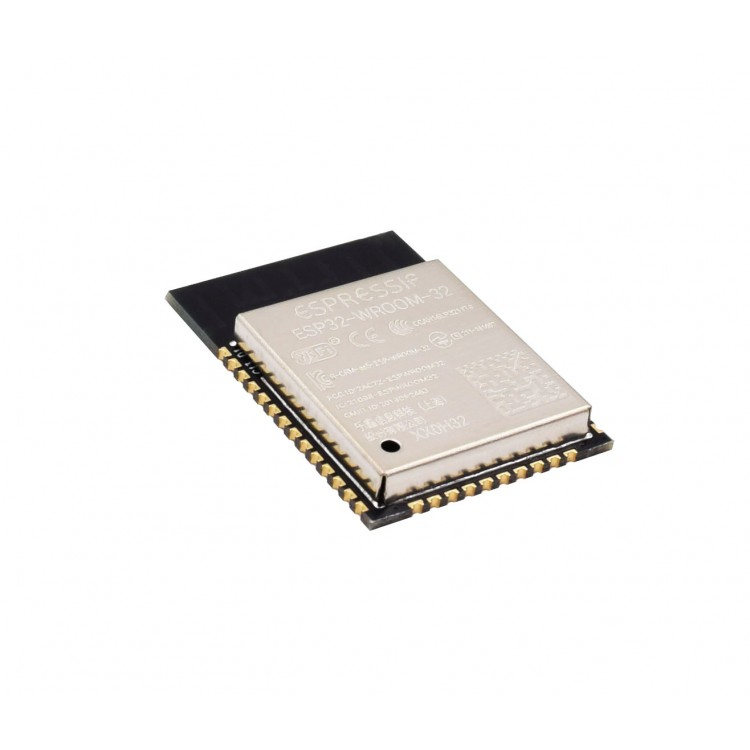 Raspberry Pi
ESP32
Host Computer
Electrical and Computer Engineering
‹#›
[Speaker Notes: Akash]
Power Subsystem
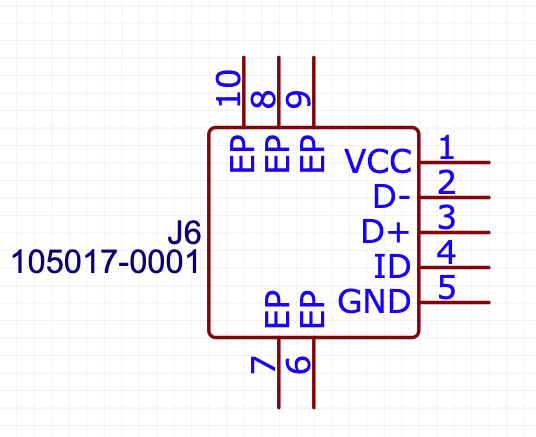 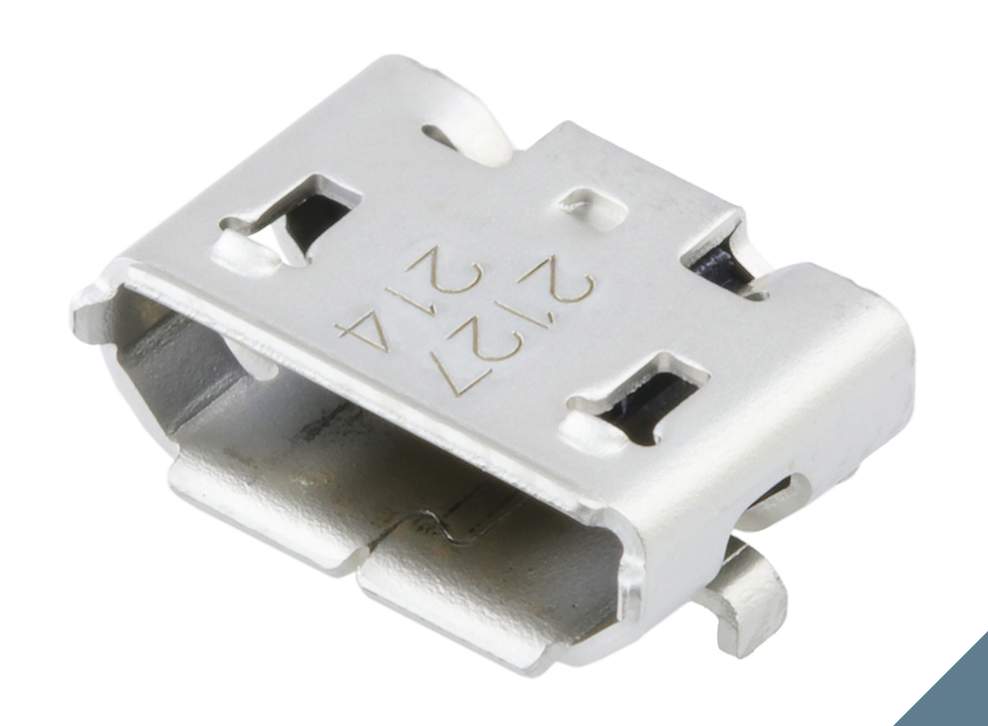 Micro-USB B Schematic
Micro-USB B Receptacle
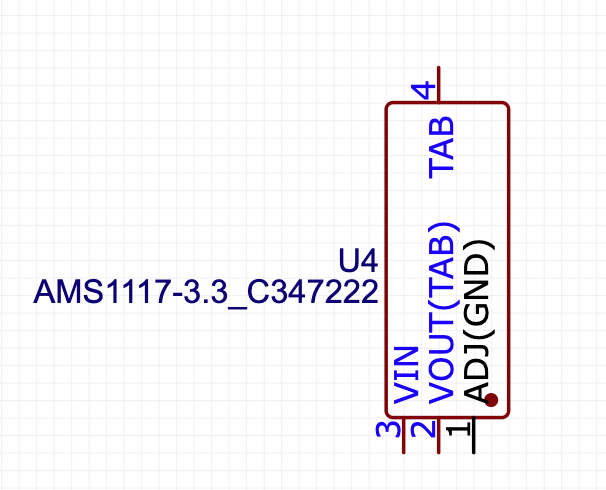 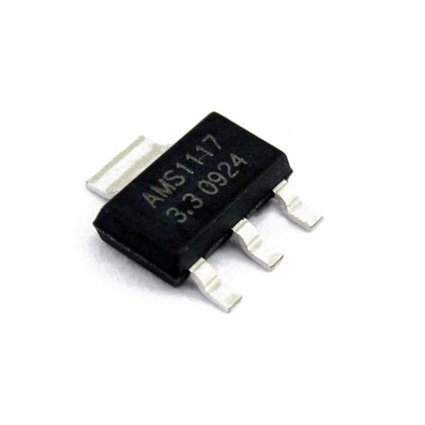 AMS1117-3.3 Linear Voltage Regulator
AMS1117-3.3  Schematic
Electrical and Computer Engineering
‹#›
[Speaker Notes: Akash]
Power Subsystem (cont.)
Supplied the MQ-3 sensor with 5V
Converted 5V to 3.3V to power the ESP32, LED, and RFID sensors
Ultimately utilized dev-board
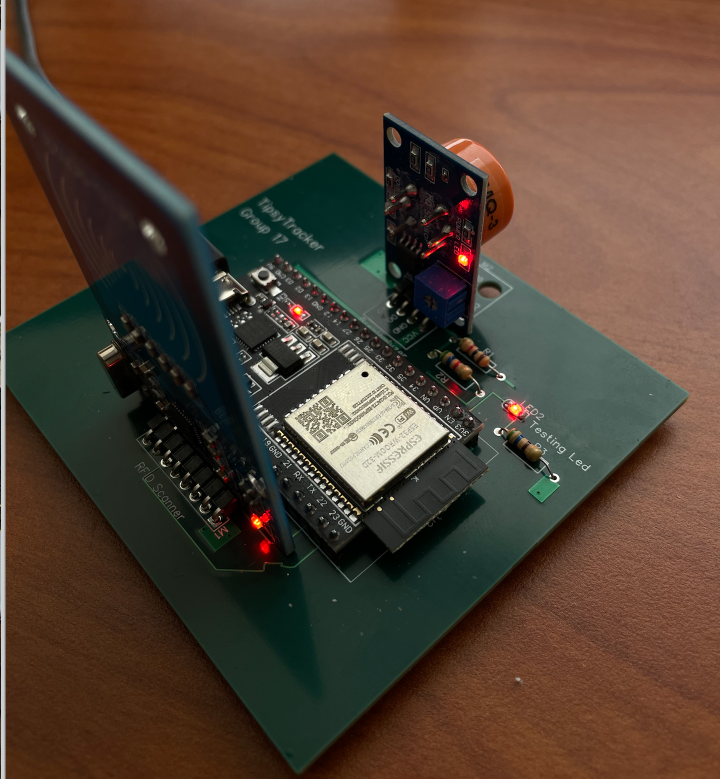 All sensors are lit up, demonstrating successful power
Electrical and Computer Engineering
‹#›
[Speaker Notes: Akash]
Breathalyzer Subsystem
The MQ-3 sensor measured BAC levels within 22% of standard values

False Pos + False Neg = 22% - a bit higher than intended - but r^2 = 0.7.
Predicted BAC = 0.00028 * Arduino Value - 0.00739
Test 1: Real Breathalyzer vs Analog Out
Test 2: Real Breathalyzer vs Model Value
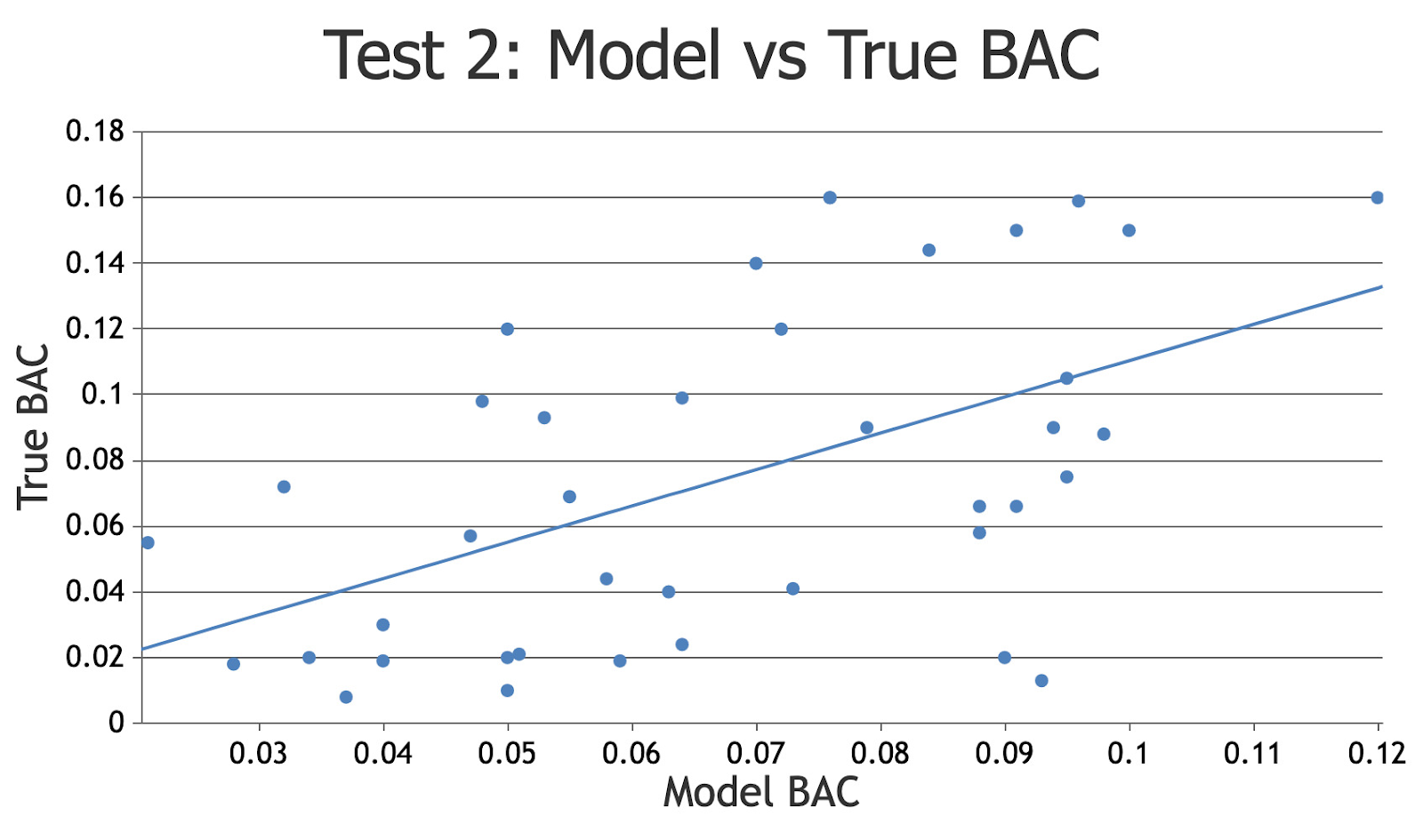 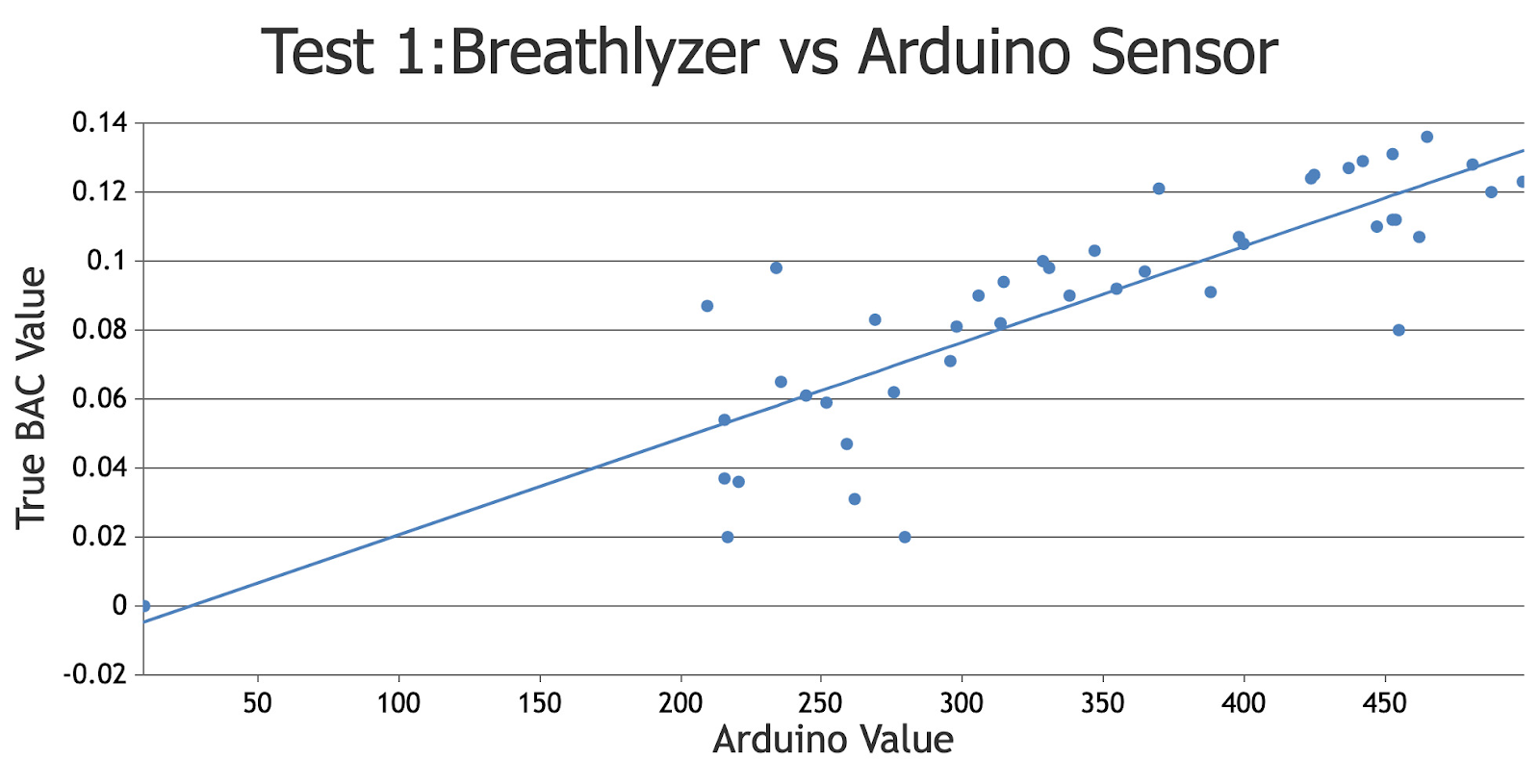 Electrical and Computer Engineering
‹#›
[Speaker Notes: Sumedh]
Breathalyzer Subsystem (cont.)
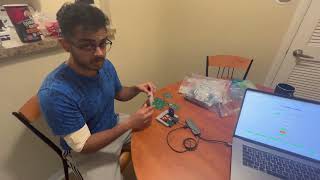 Subsystem synchronizes with the LED timing, ensuring that the ESP32 starts logging BAC levels precisely when the LED illuminates
Video Demo of Led Timing Synchronization
Electrical and Computer Engineering
‹#›
[Speaker Notes: Sumedh]
Breathalyzer Subsystem Challenges
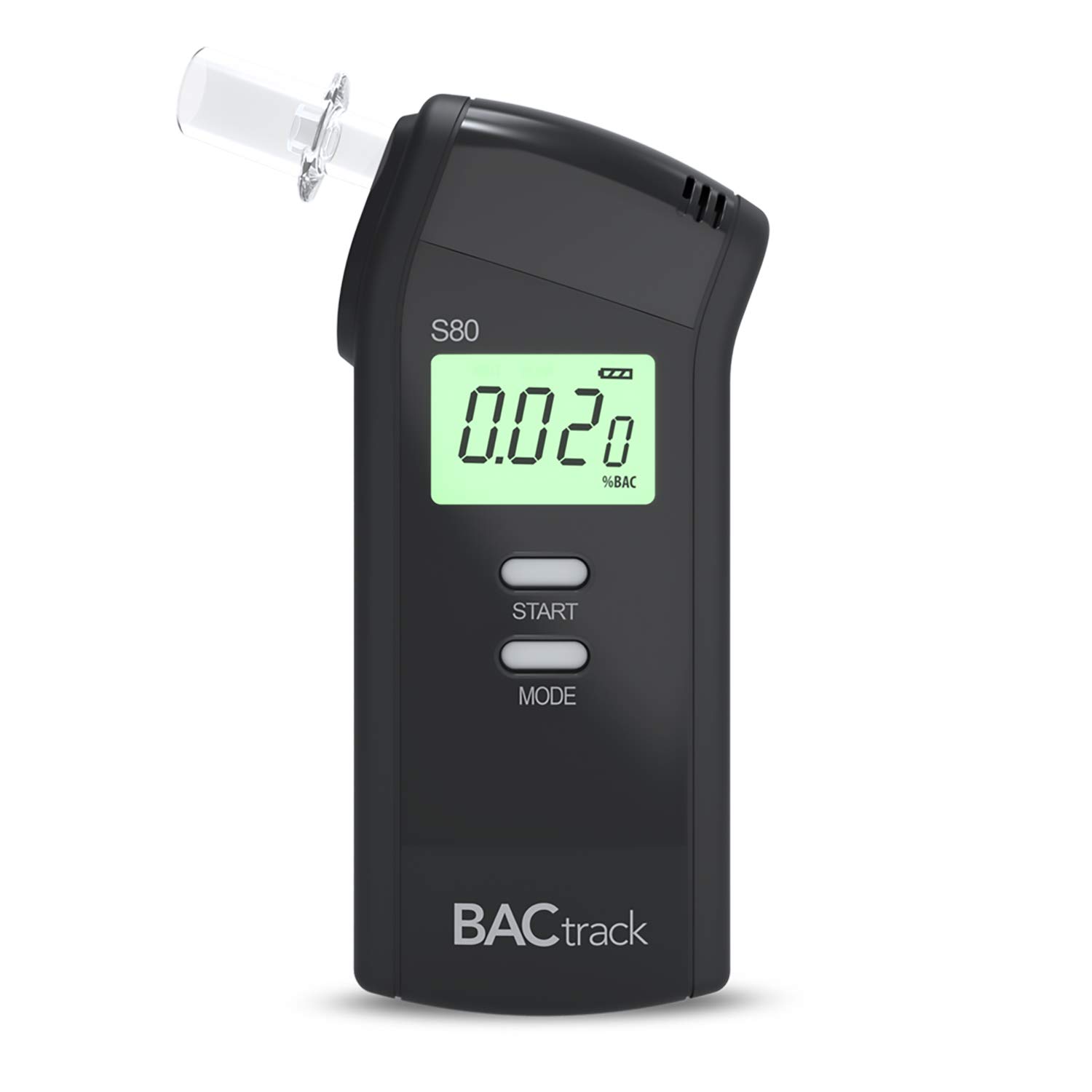 Initial calibration issues distorting collected data (noise)

Determining appropriate resistance values 

Determining an appropriate cooldown interval 

Determining an appropriate cutoff threshold for BAC
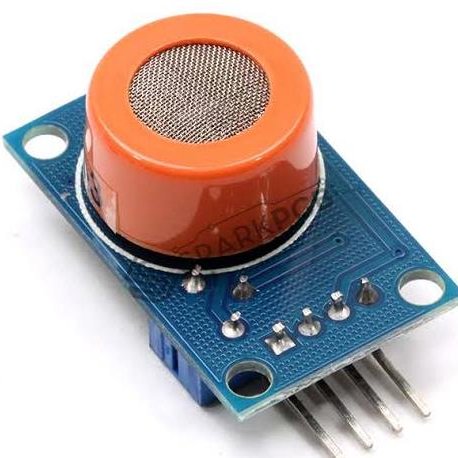 MQ3 Sensor
Breathalyzer
Electrical and Computer Engineering
‹#›
[Speaker Notes: Sumedh]
PCB Designs
Electrical and Computer Engineering
PCB Design One
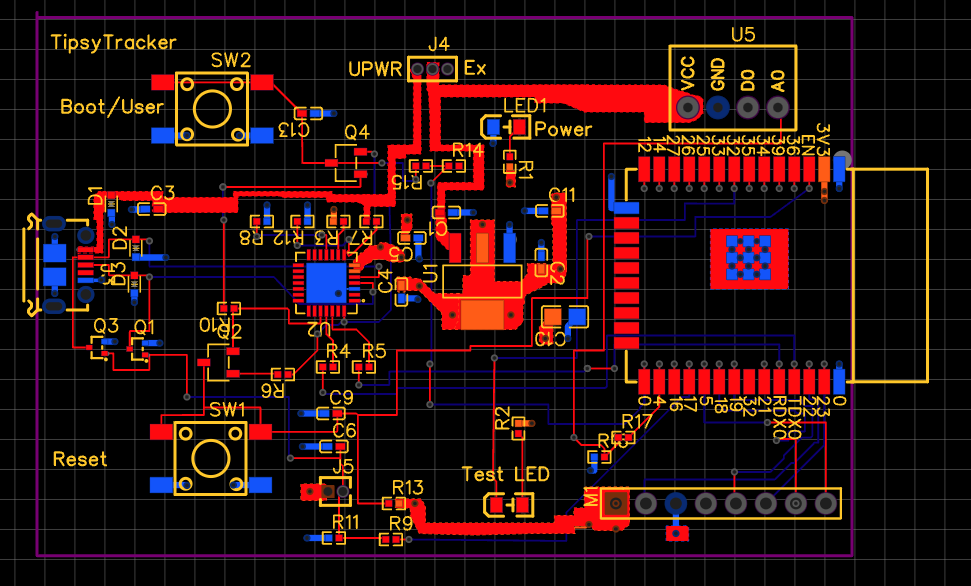 3D-Model
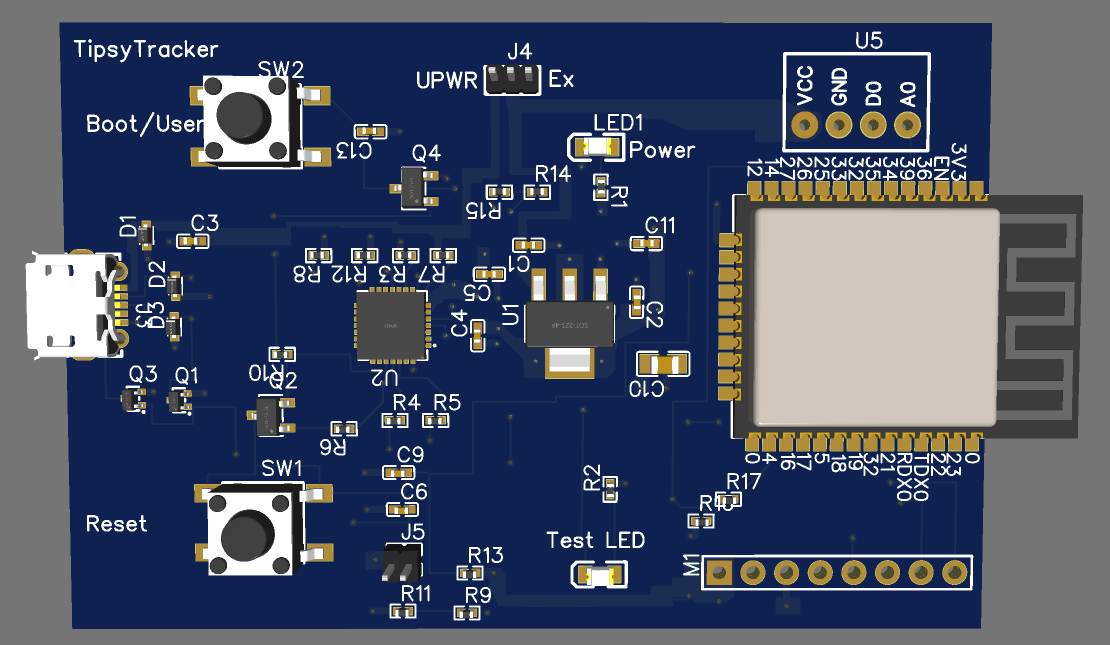 Layout
Electrical and Computer Engineering
‹#›
[Speaker Notes: This happens because ACD2  pins can not be used when WiFi is used.]
PCB Design One Challenges
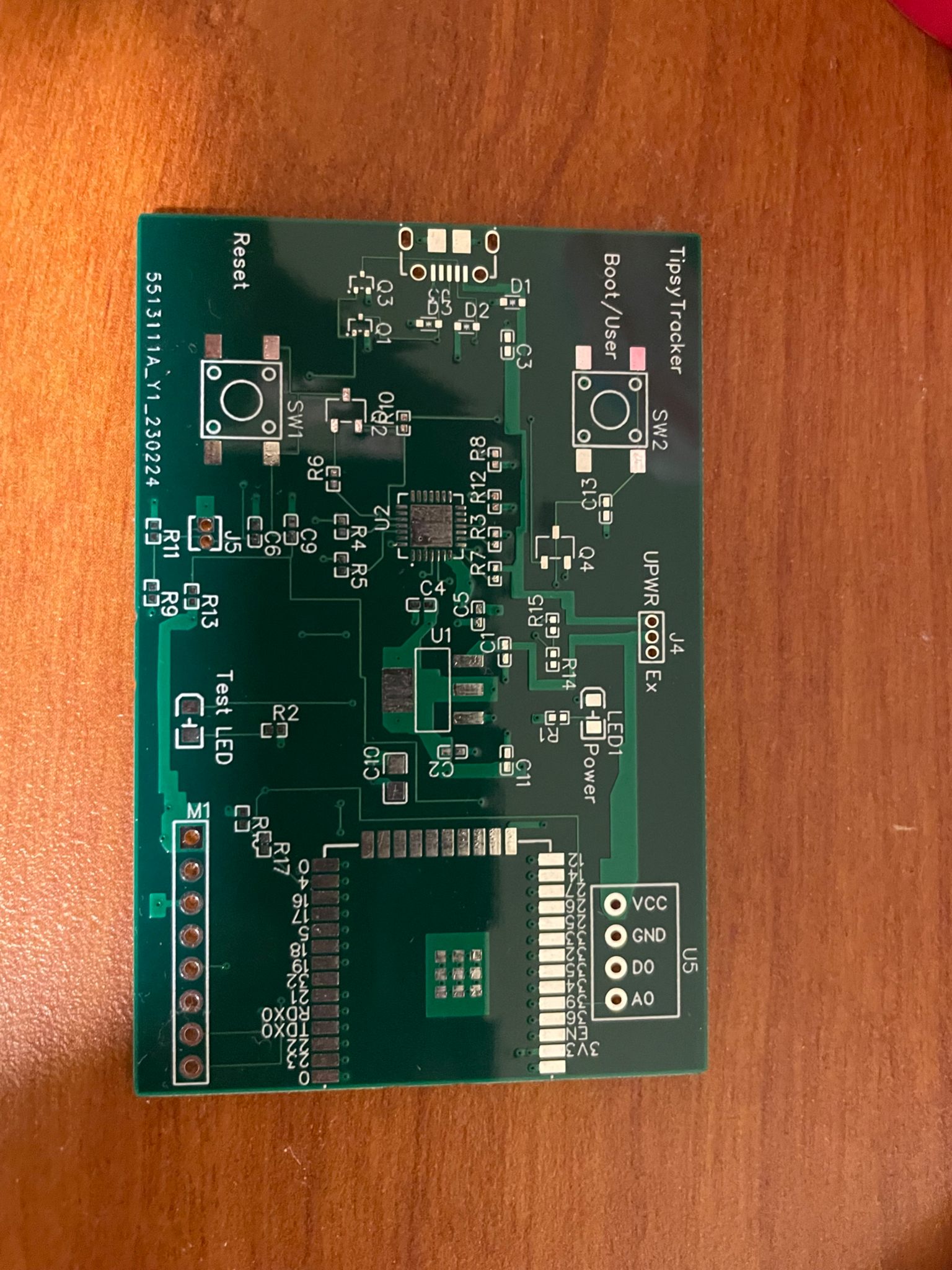 PCB Design One
Electrical and Computer Engineering
‹#›
[Speaker Notes: Eshrit]
PCB Design Two
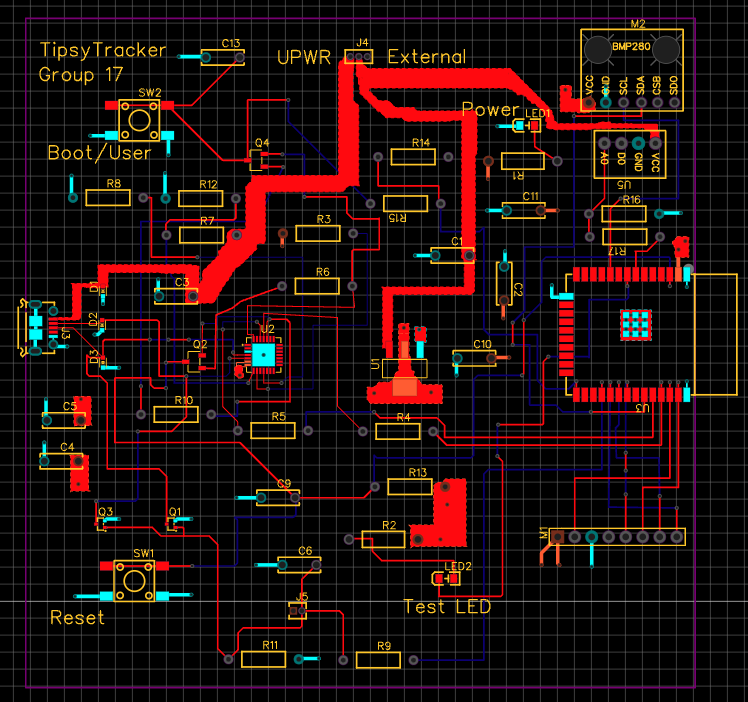 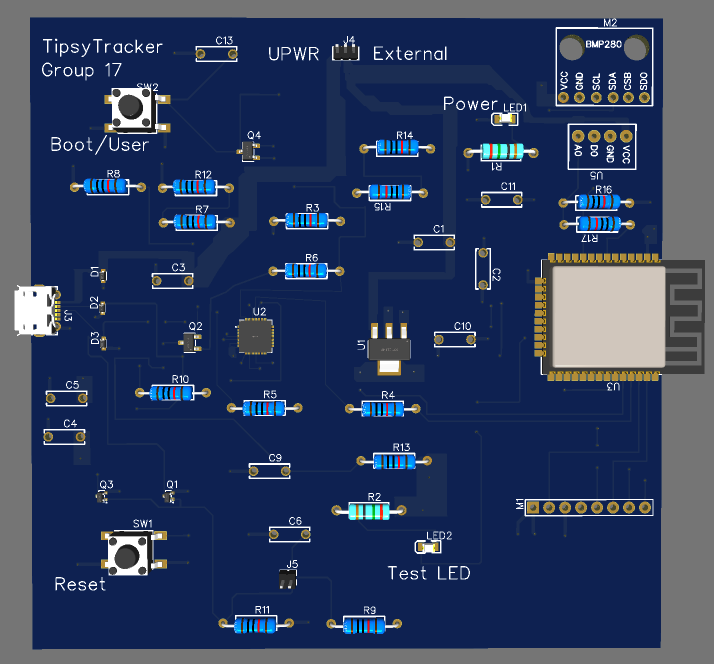 Layout
3D-Model
Electrical and Computer Engineering
‹#›
[Speaker Notes: Akash]
PCB Design Two Challenges
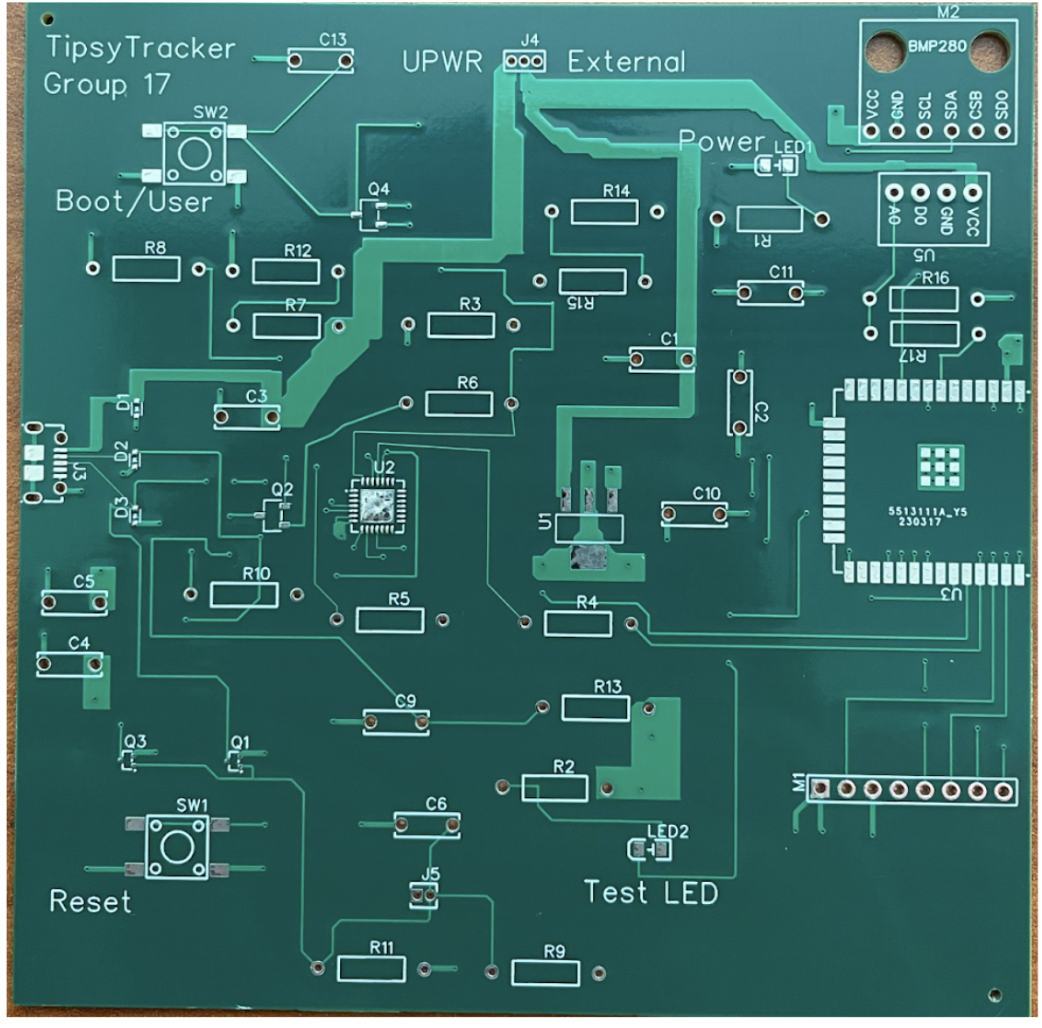 PCB Design Two
Electrical and Computer Engineering
‹#›
[Speaker Notes: Eshrit]
PCB Design Three
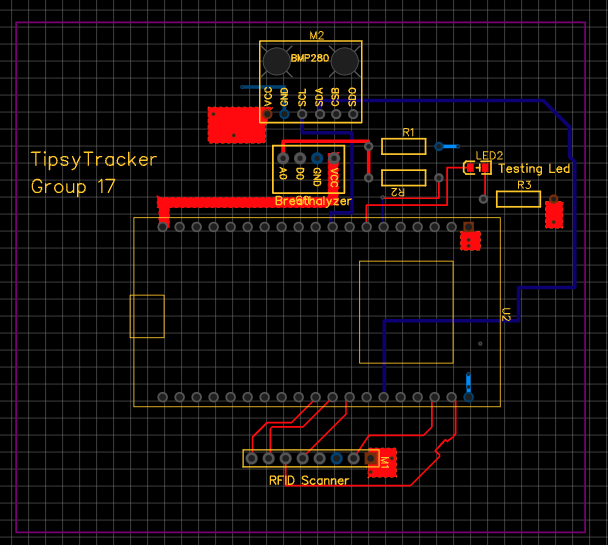 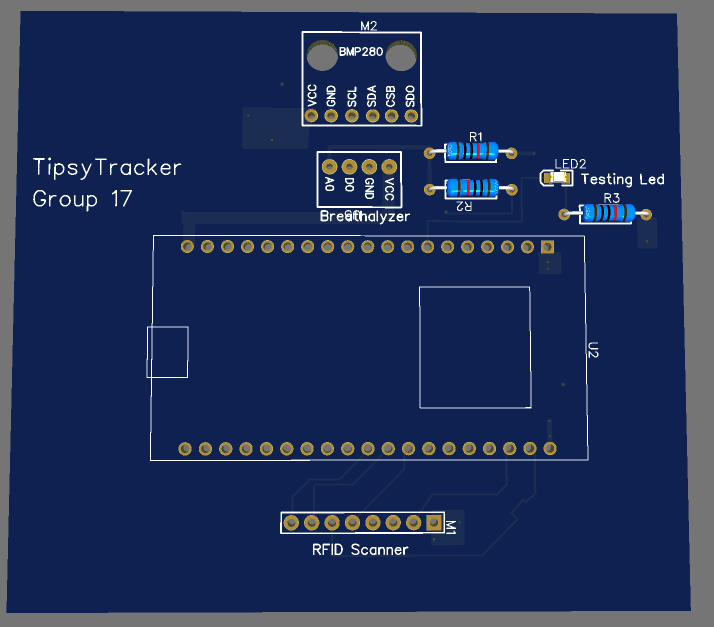 3D-Model
Layout
Electrical and Computer Engineering
‹#›
[Speaker Notes: Akash]
PCB Design Three
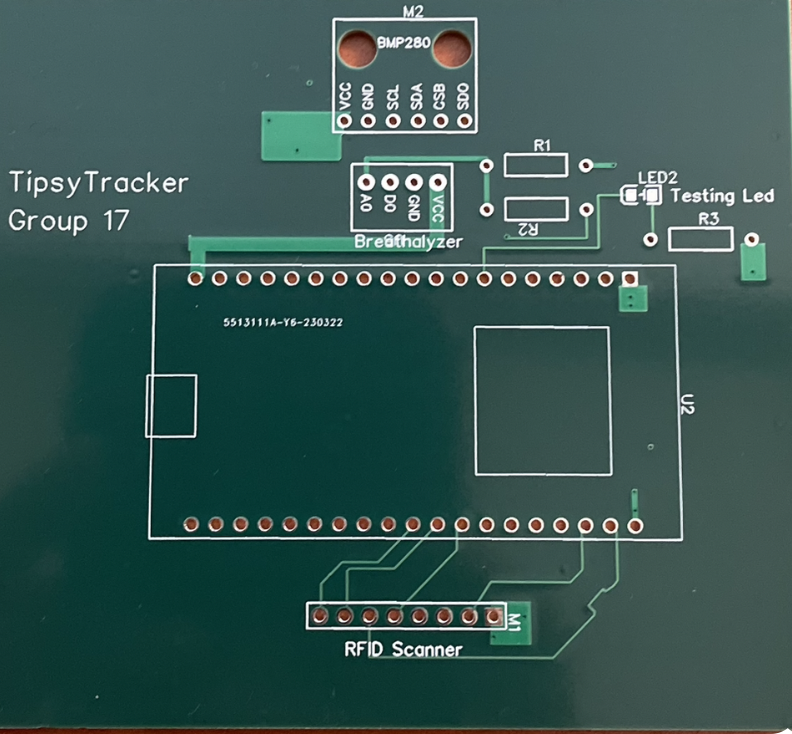 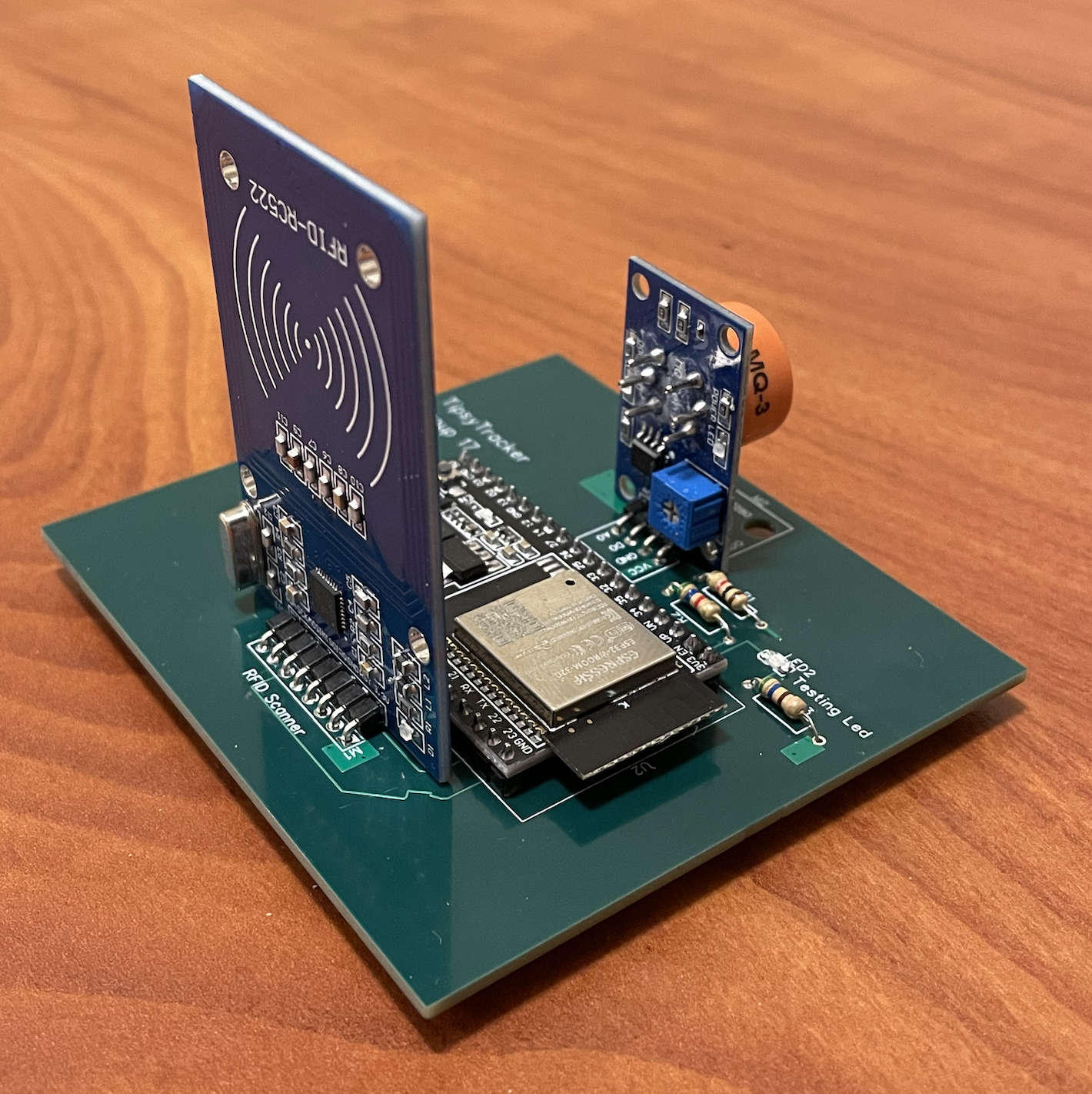 Final Solder
Print
Electrical and Computer Engineering
‹#›
[Speaker Notes: Akash]
Sumedh’s Suitcase Challenge
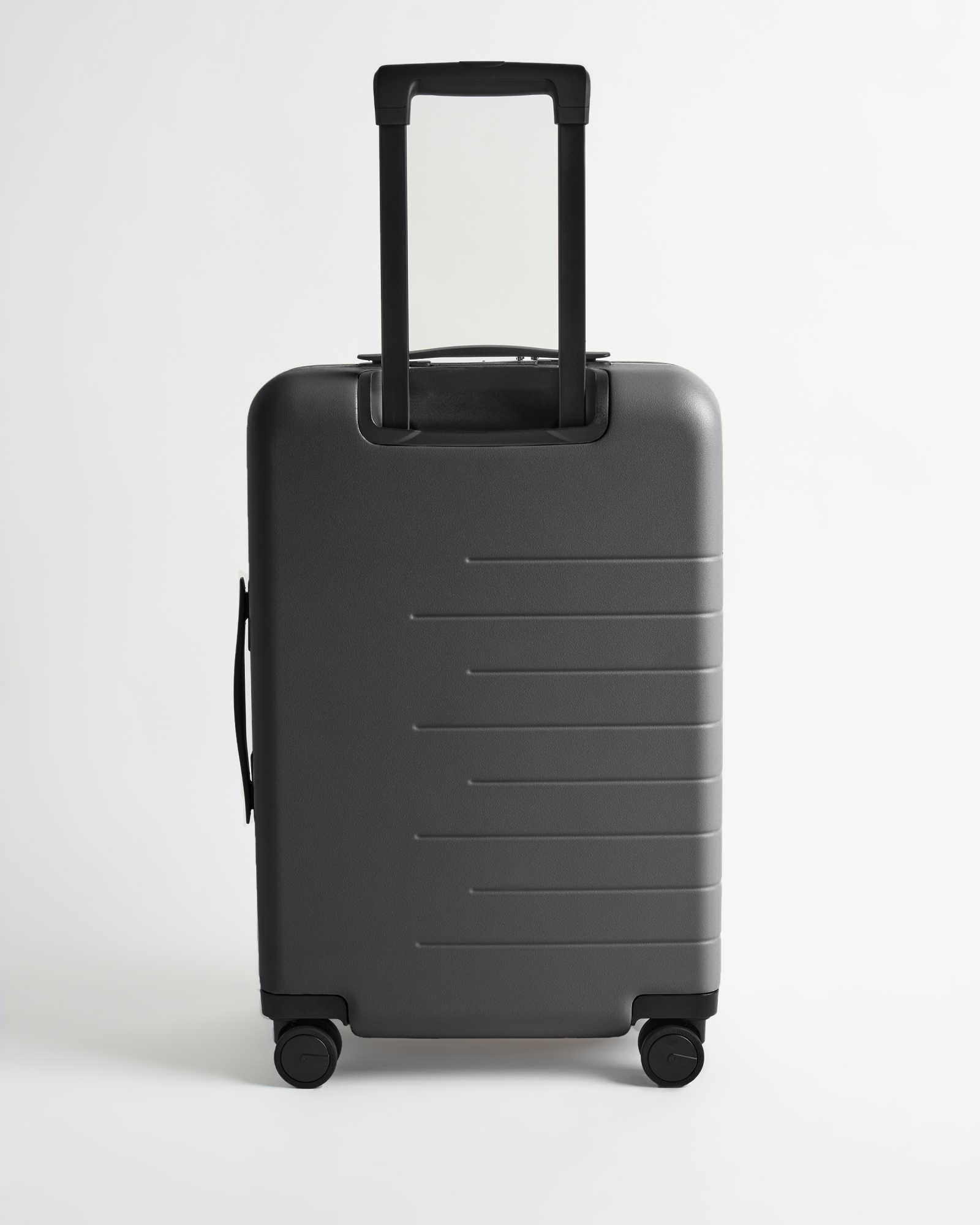 Suitcase stolen over spring break during travel

Lost breadboard, dev board, MQ3, and RFID sensors

Lost our PCB design two and components to be soldered

Total Setback ~ 12 days to re-order parts
Photo of suitcase I no longer have
Electrical and Computer Engineering
‹#›
[Speaker Notes: Sumedh]
Successes
Electrical and Computer Engineering
Successes
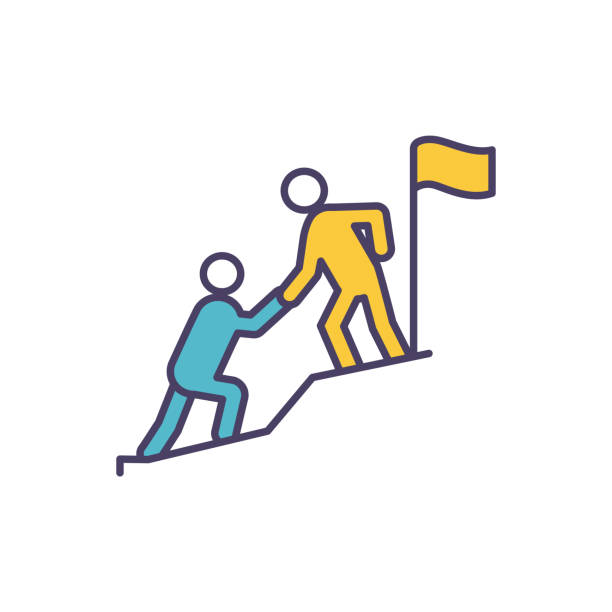 Successful implementation of all subsystems

Successful interaction of all subsystems during final demo

Strong correlation between Tipsy Tracker’s BAC data and a commercial breathalyzer BAC data.
Electrical and Computer Engineering
‹#›
[Speaker Notes: Eshrit]
Video Demonstration
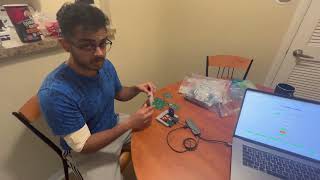 Electrical and Computer Engineering
‹#›
[Speaker Notes: Eshrit]
Conclusion
Electrical and Computer Engineering
What did We Learn
Carrying out the task of building up from an idea to a product

Adhering to timelines and re-prioritizing dates and tasks

Collaboration skills

Technical Skills
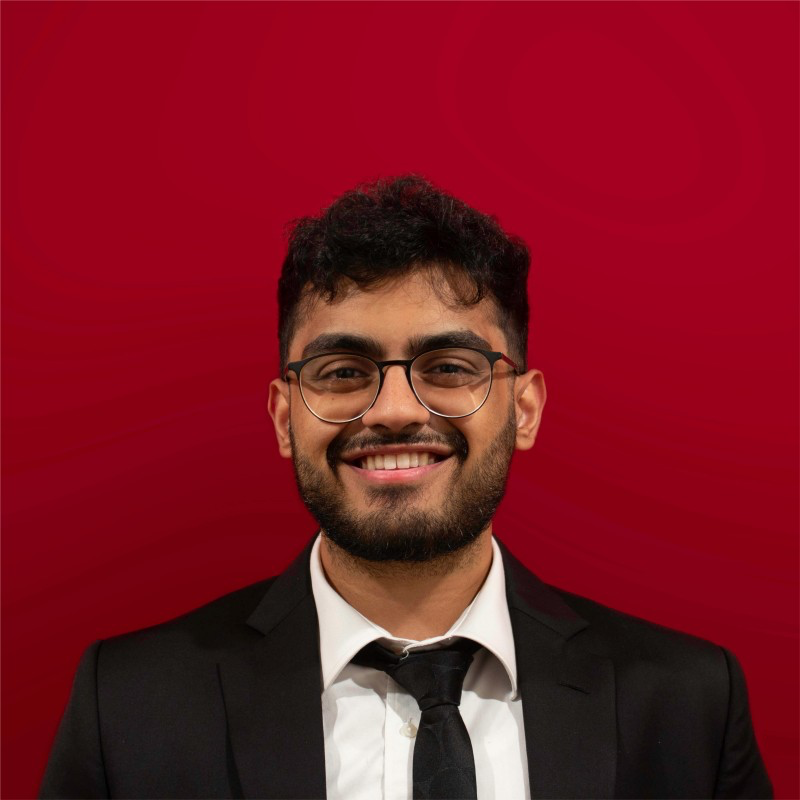 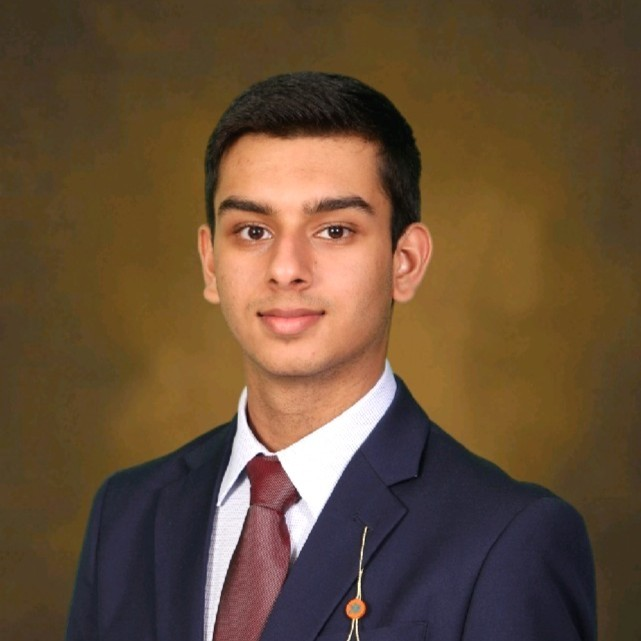 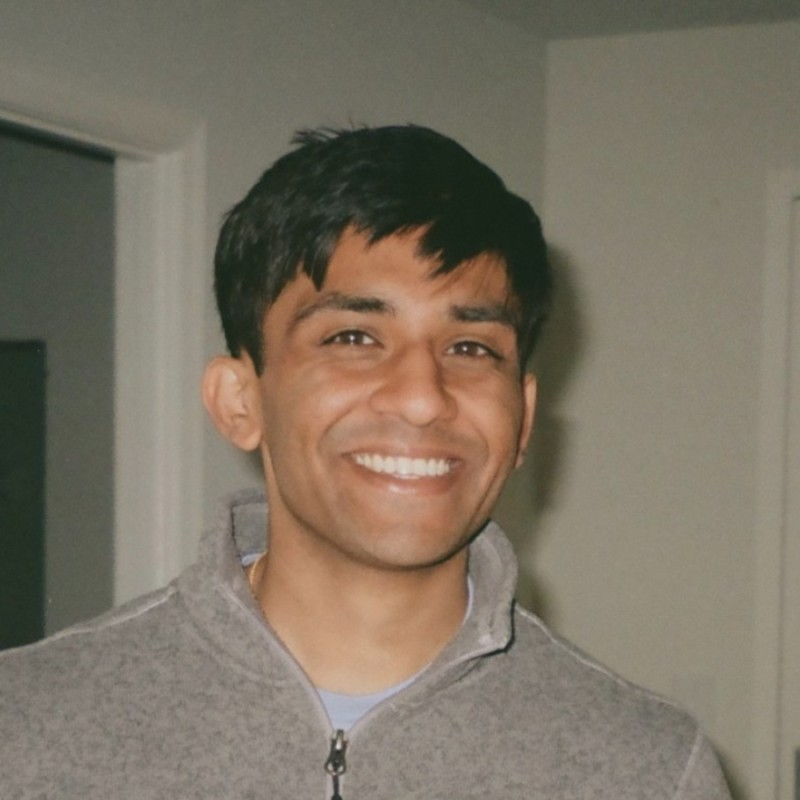 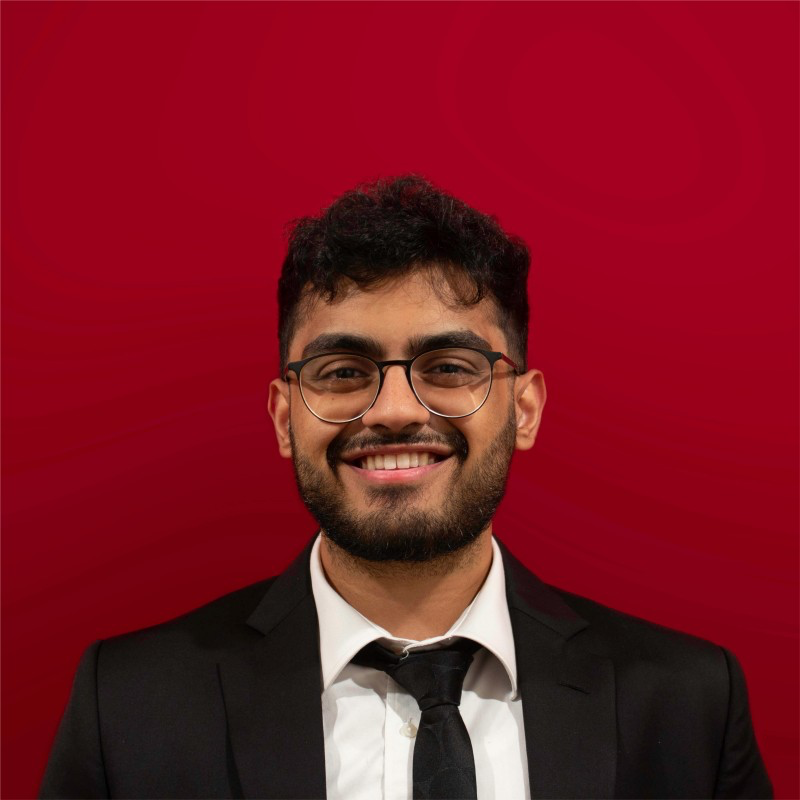 Electrical and Computer Engineering
‹#›
[Speaker Notes: Data flow, integration, complex arduino code, synchronising the subsystems easy eda]
What Would We do Differently
Conduct more tests utilizing a more professional grade breathalyzer
Implement cloud solutions instead of a Raspberry Pi 
Stronger final packaging for the PCB
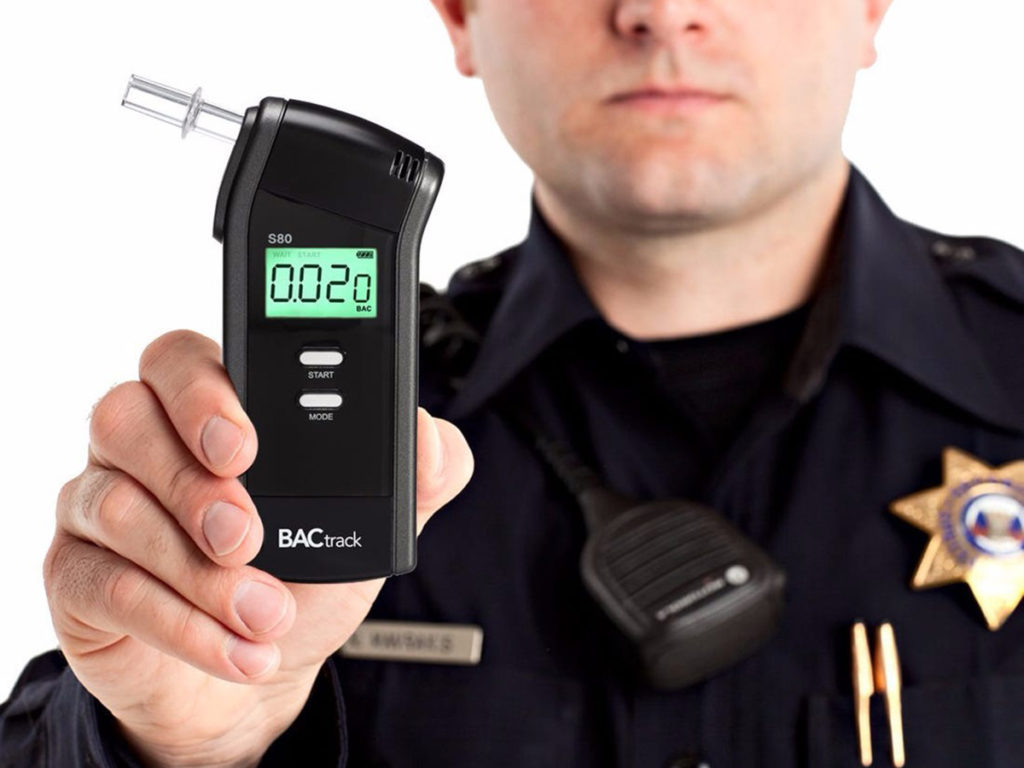 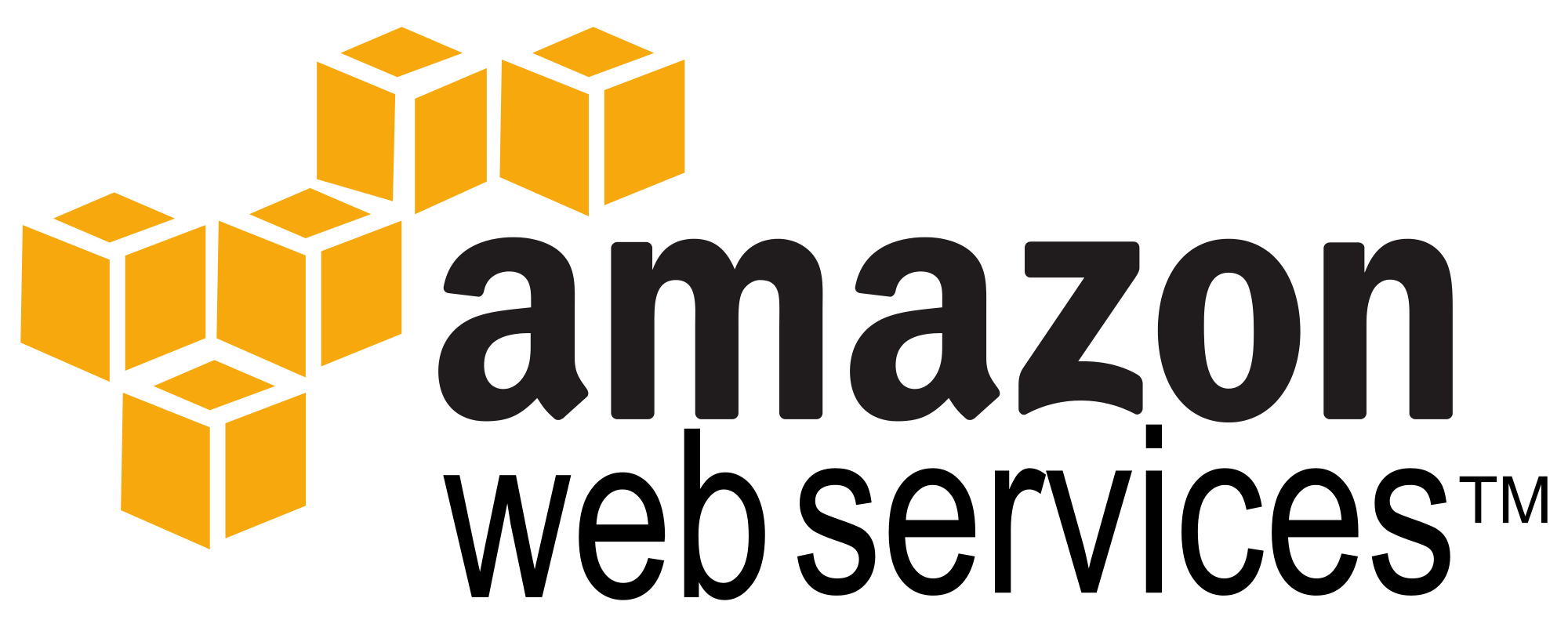 Electrical and Computer Engineering
‹#›
[Speaker Notes: Akash]
Recommendations for Further Work
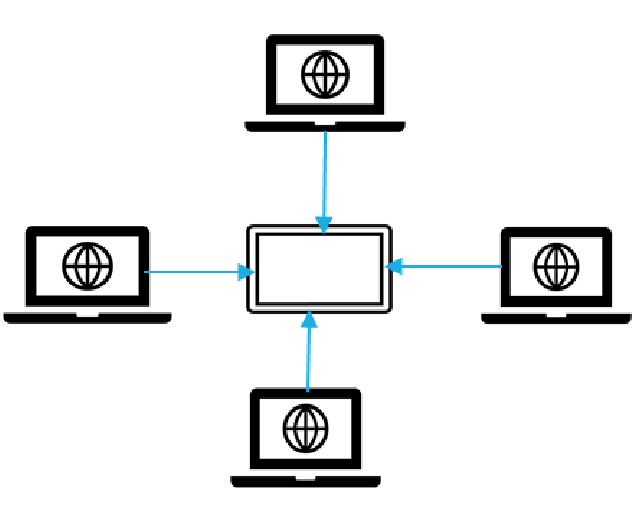 Implement a centralized control mechanism for multiple TipsyTracker devices
Implement NFC for mobile identification
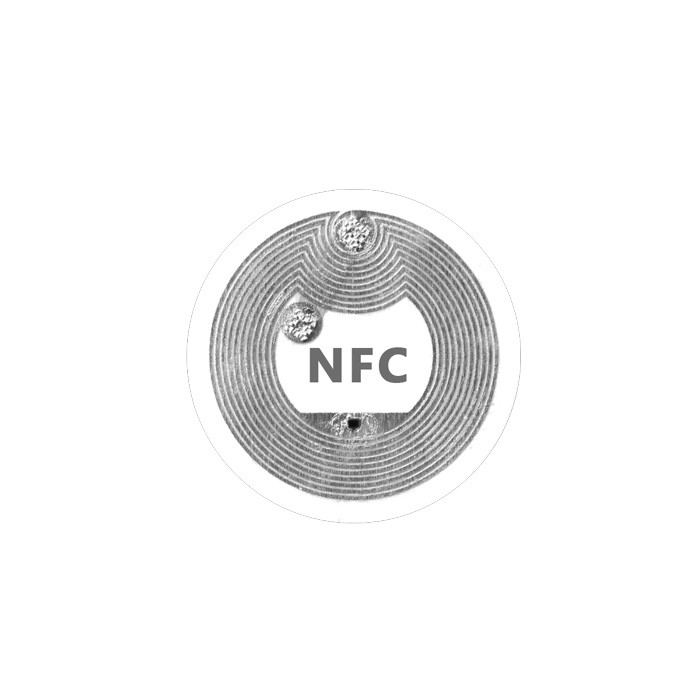 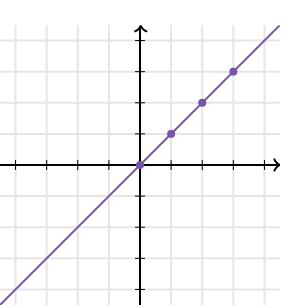 Electrical and Computer Engineering
‹#›
[Speaker Notes: Akash]
Incorporation of Ethics
“Party Over” button deletes all user data at the end of the party
Casing mitigates shock/electric safety hazards
Notification of system being down
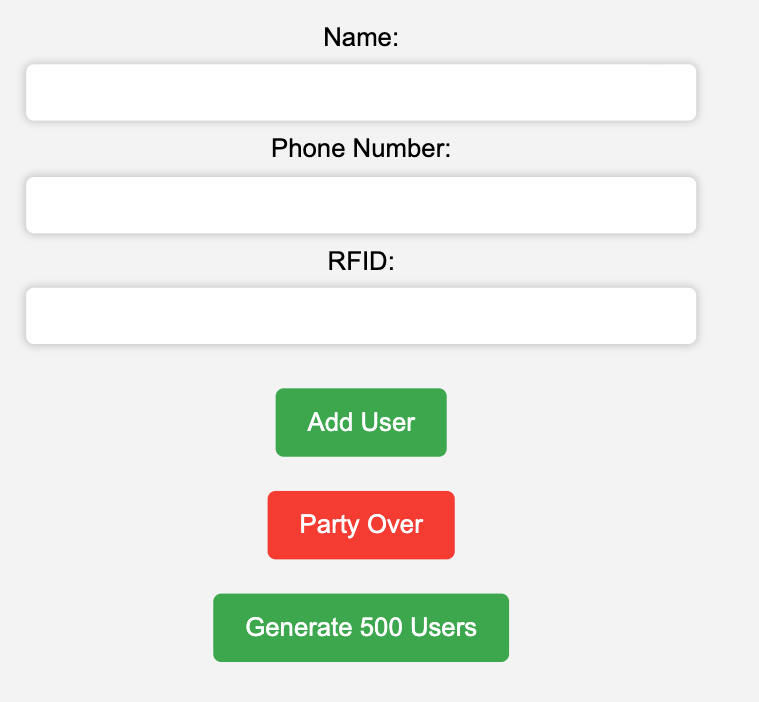 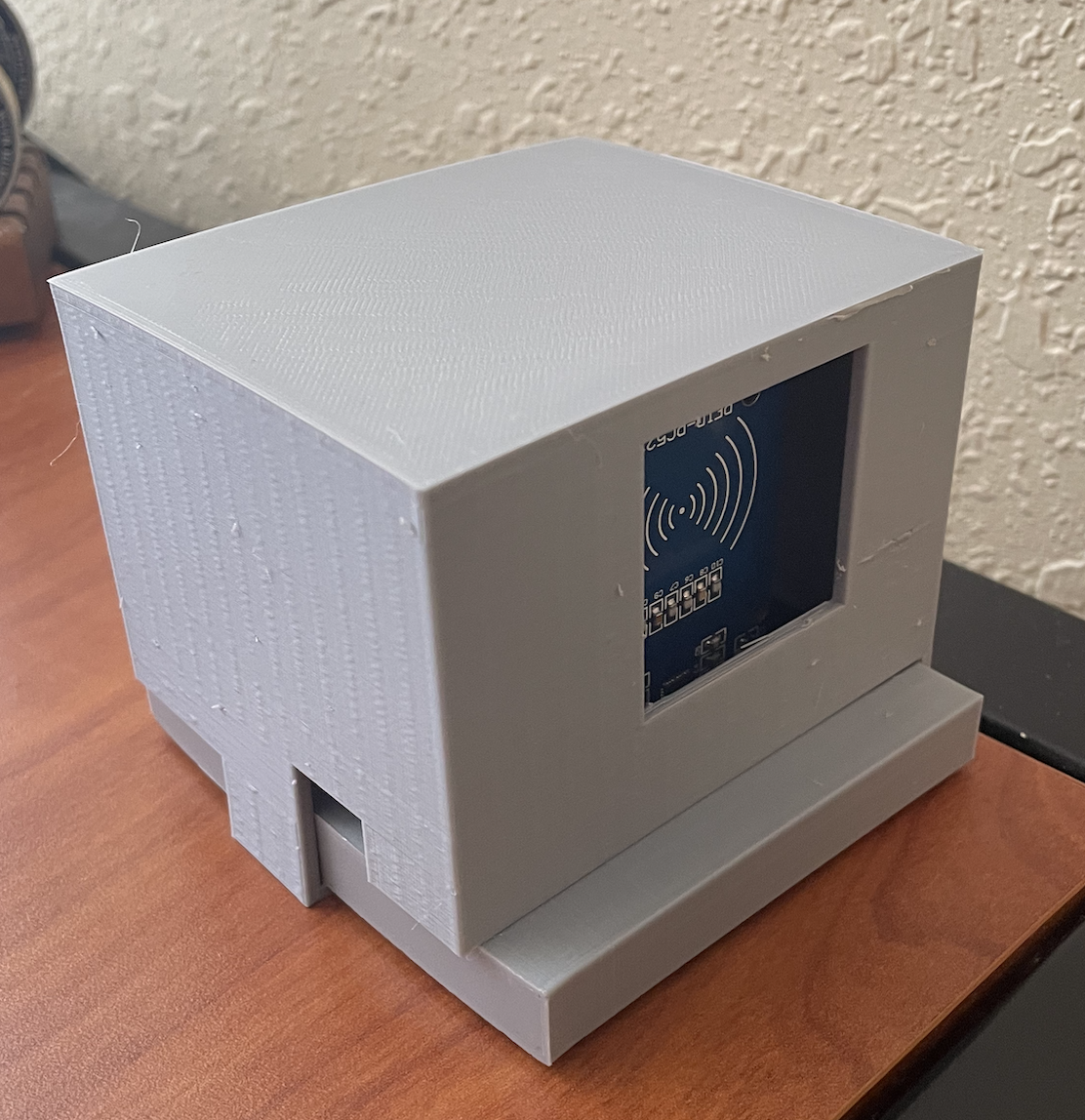 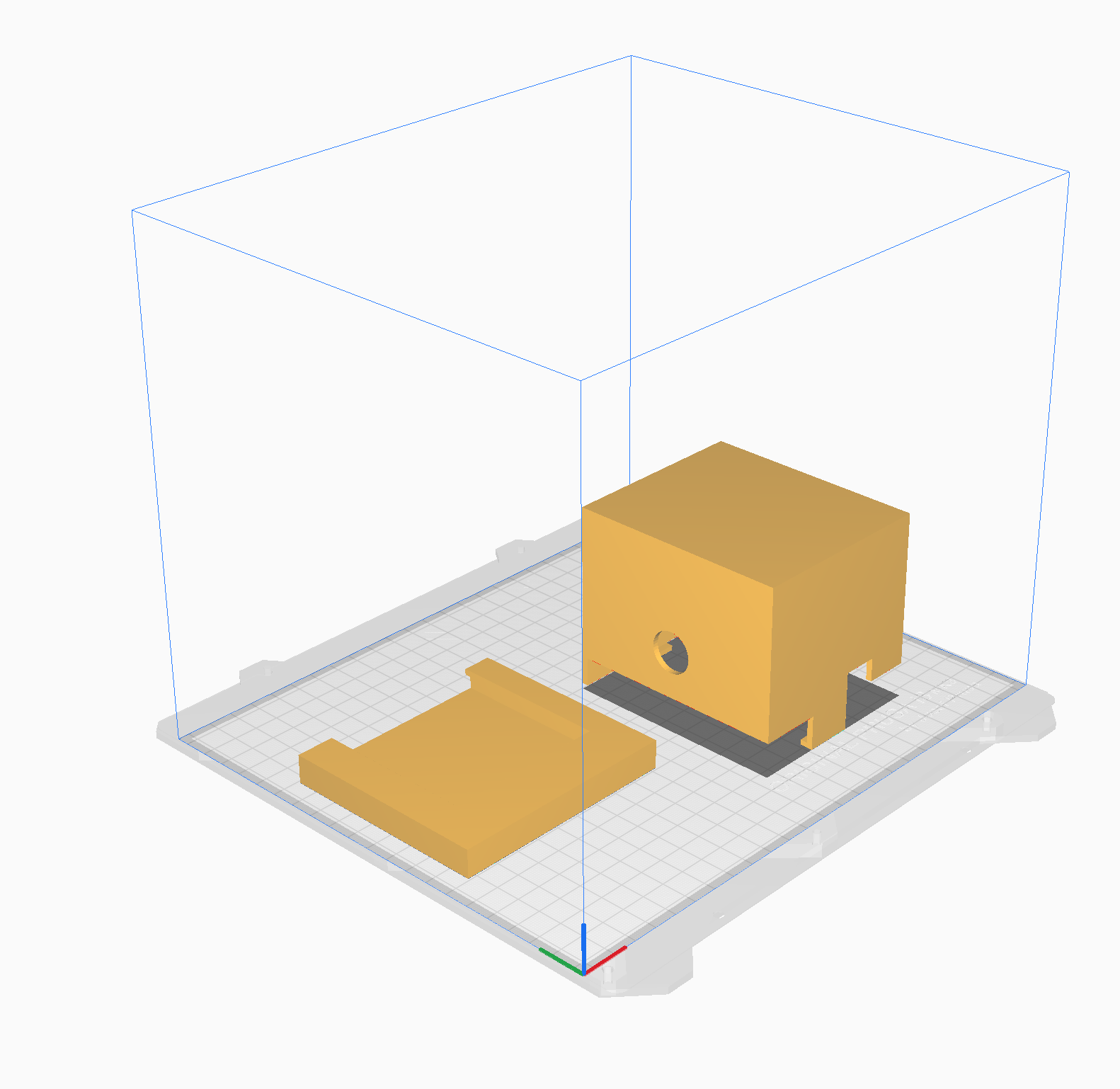 3D Model of Enclosure Tipsy Tracker
Party Over Button on Web Interface
Electrical and Computer Engineering
‹#›
[Speaker Notes: Sumedh]
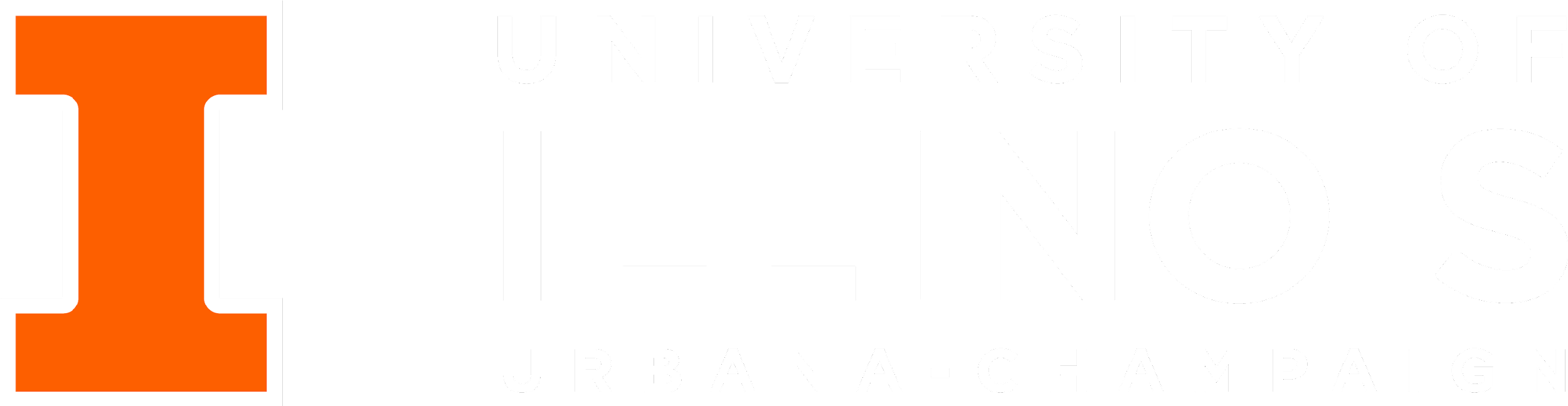